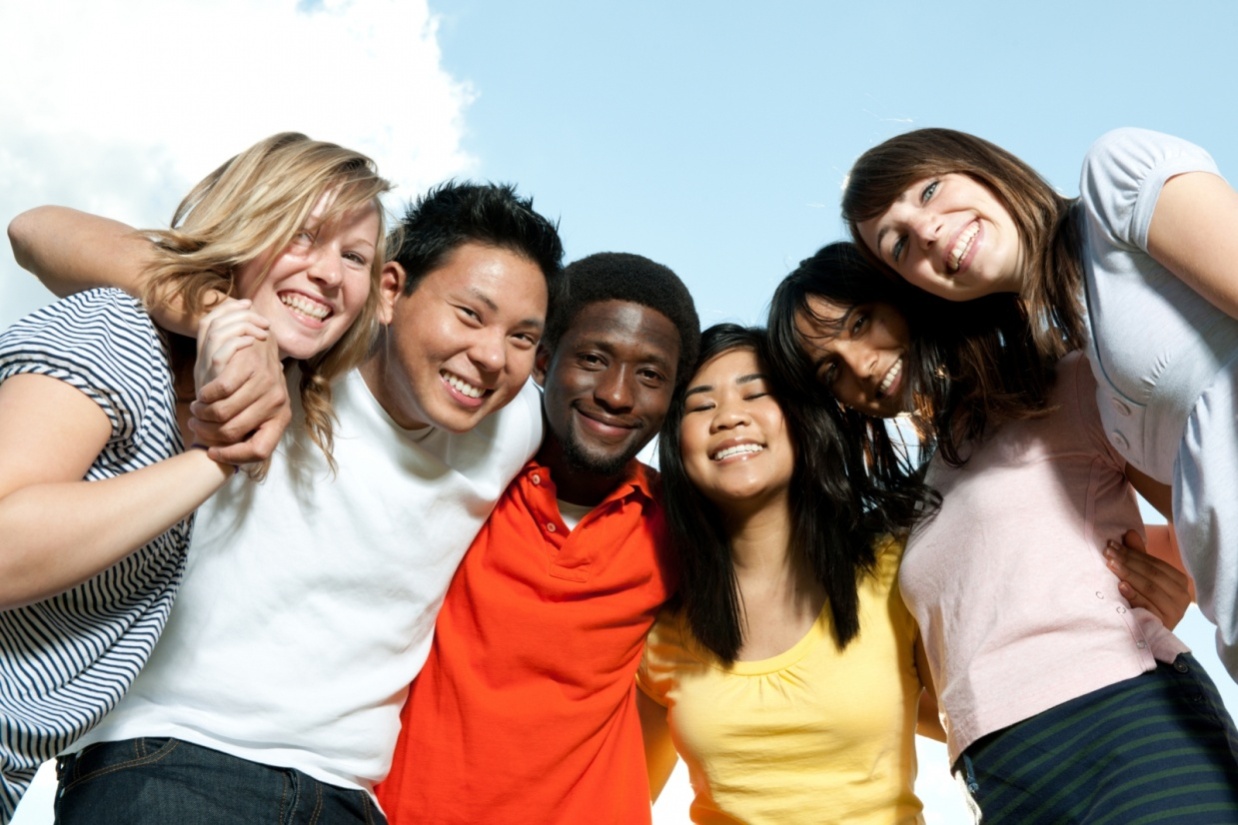 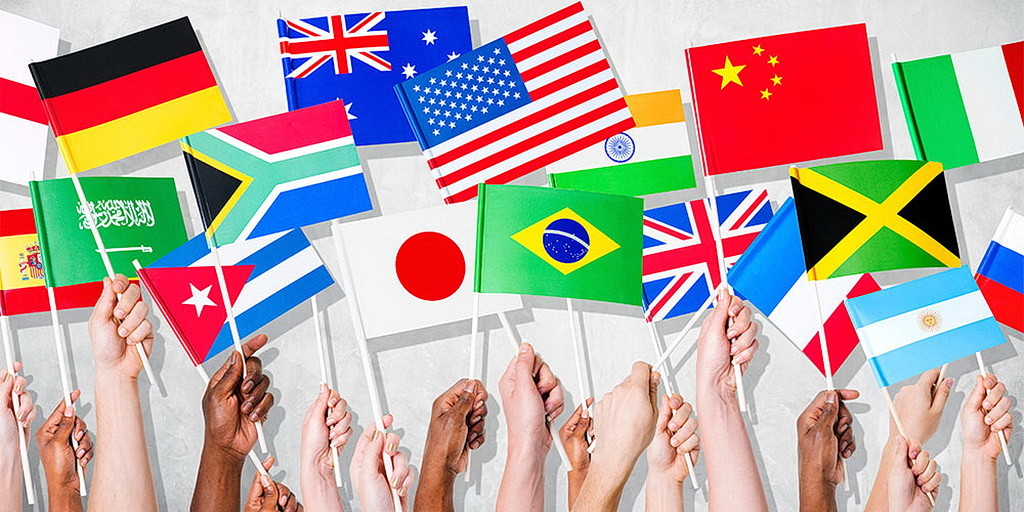 Малая академия лингвистики и международных коммуникаций
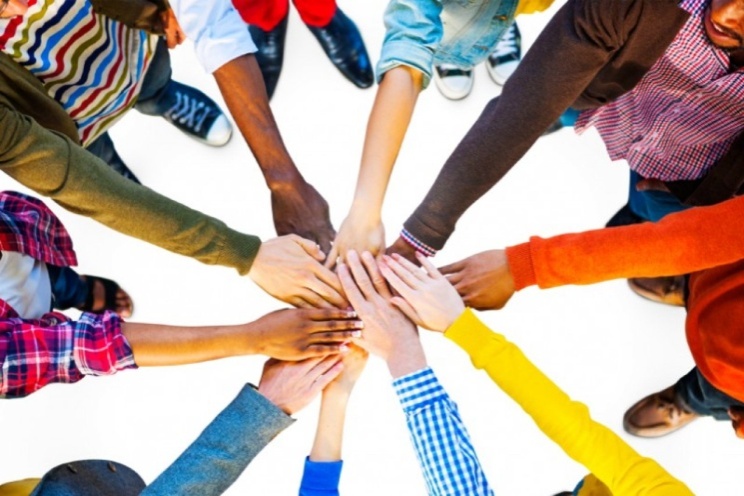 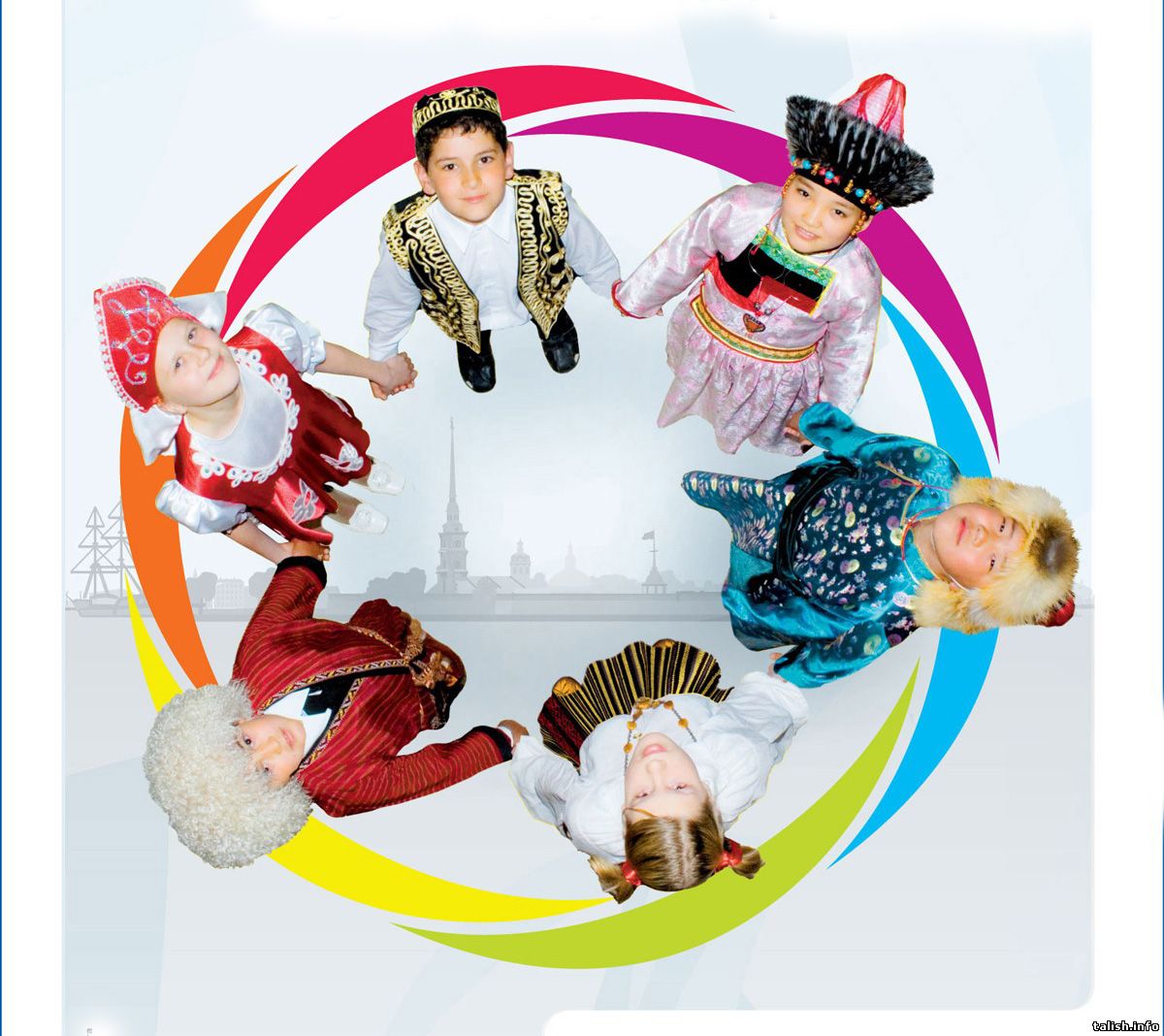 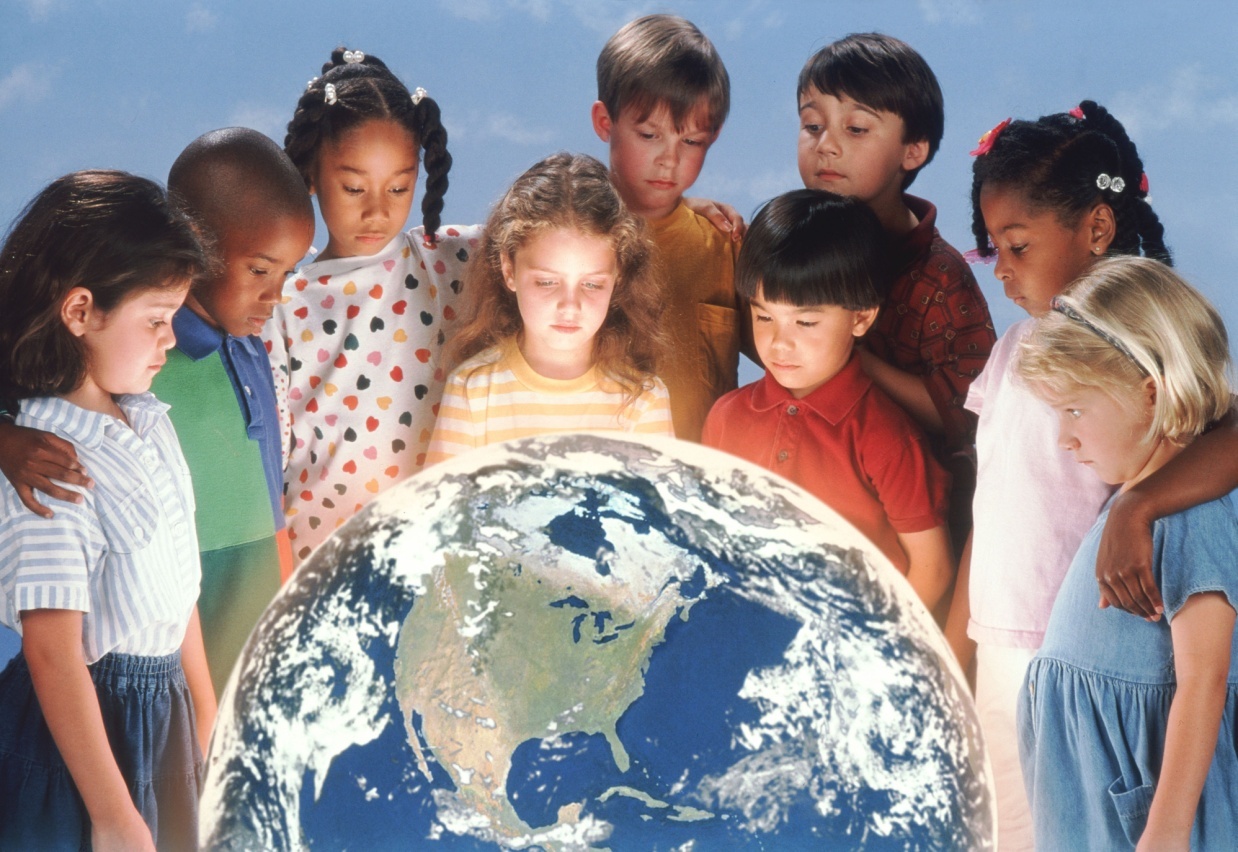 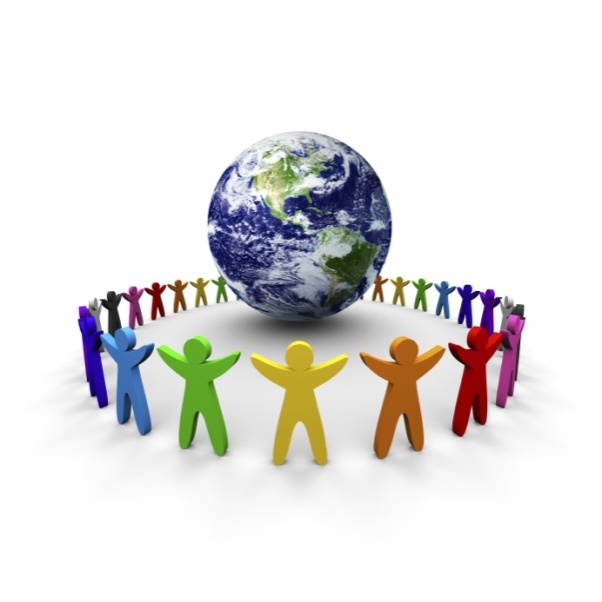 Структура ИЛиМК
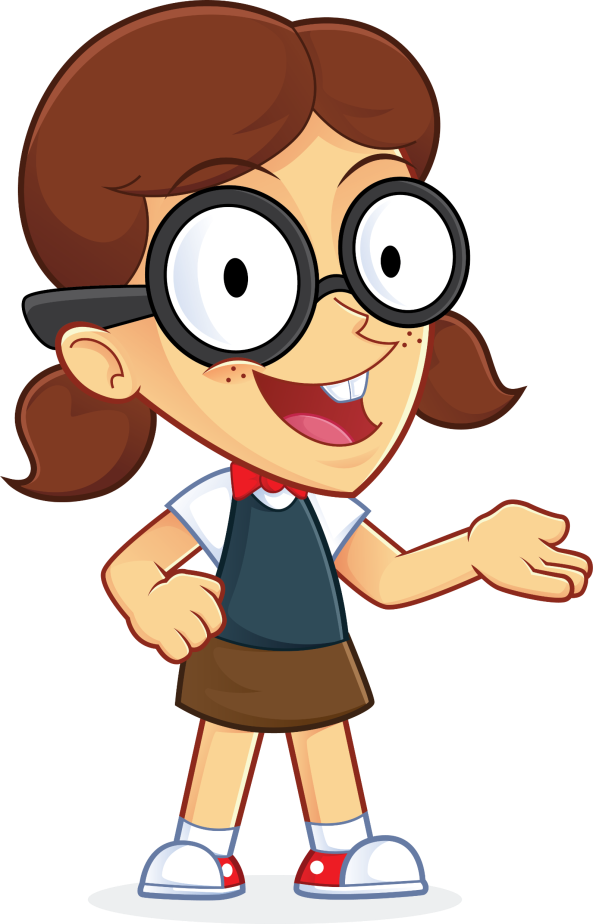 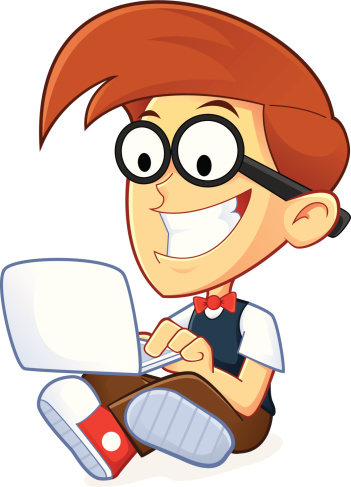 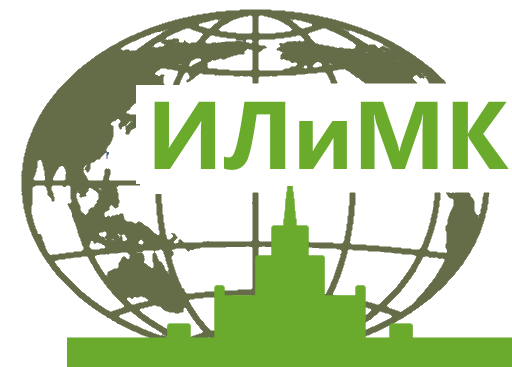 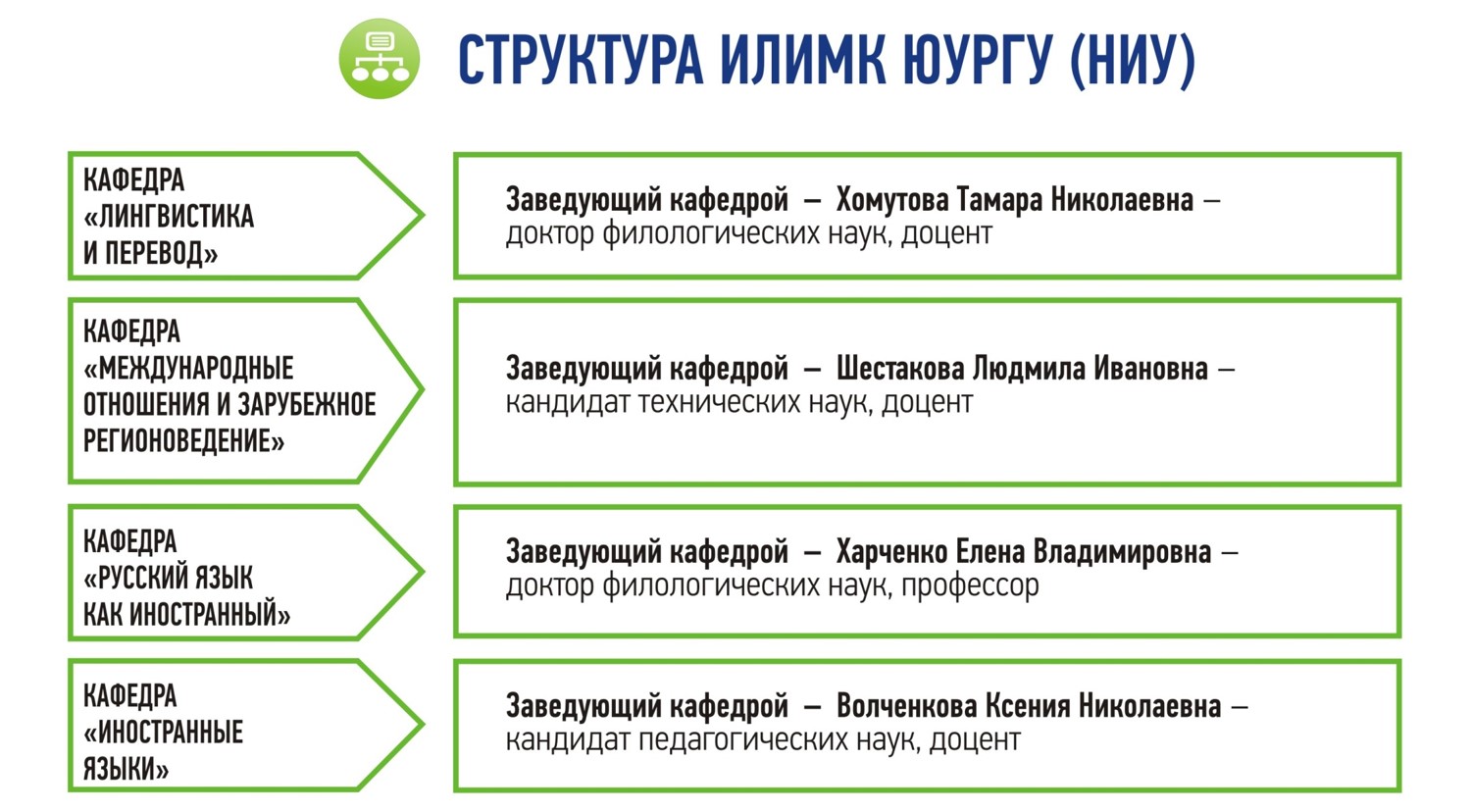 КАФЕДРА «МЕЖДУНАРОДНЫЕ ОТНОШЕНИЯ, ПОЛИТОЛОГИЯ И ЗАРУБЕЖНОЕ РЕГИОНОВЕДЕНИЕ»
Образовательные программы
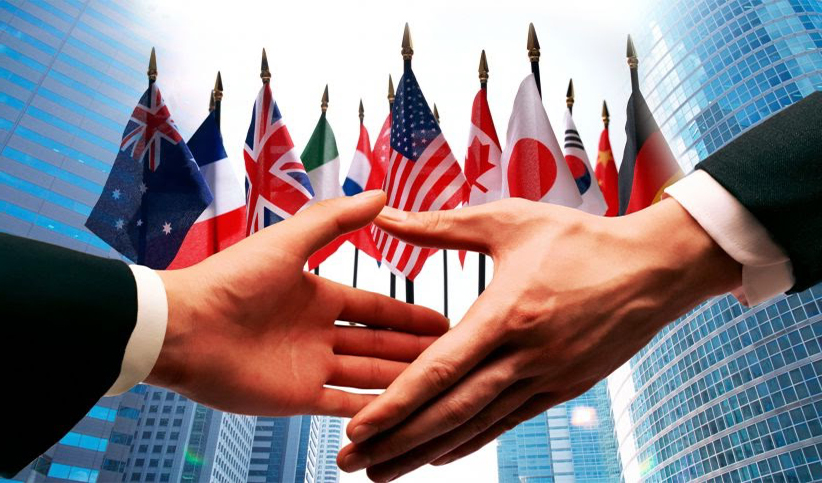 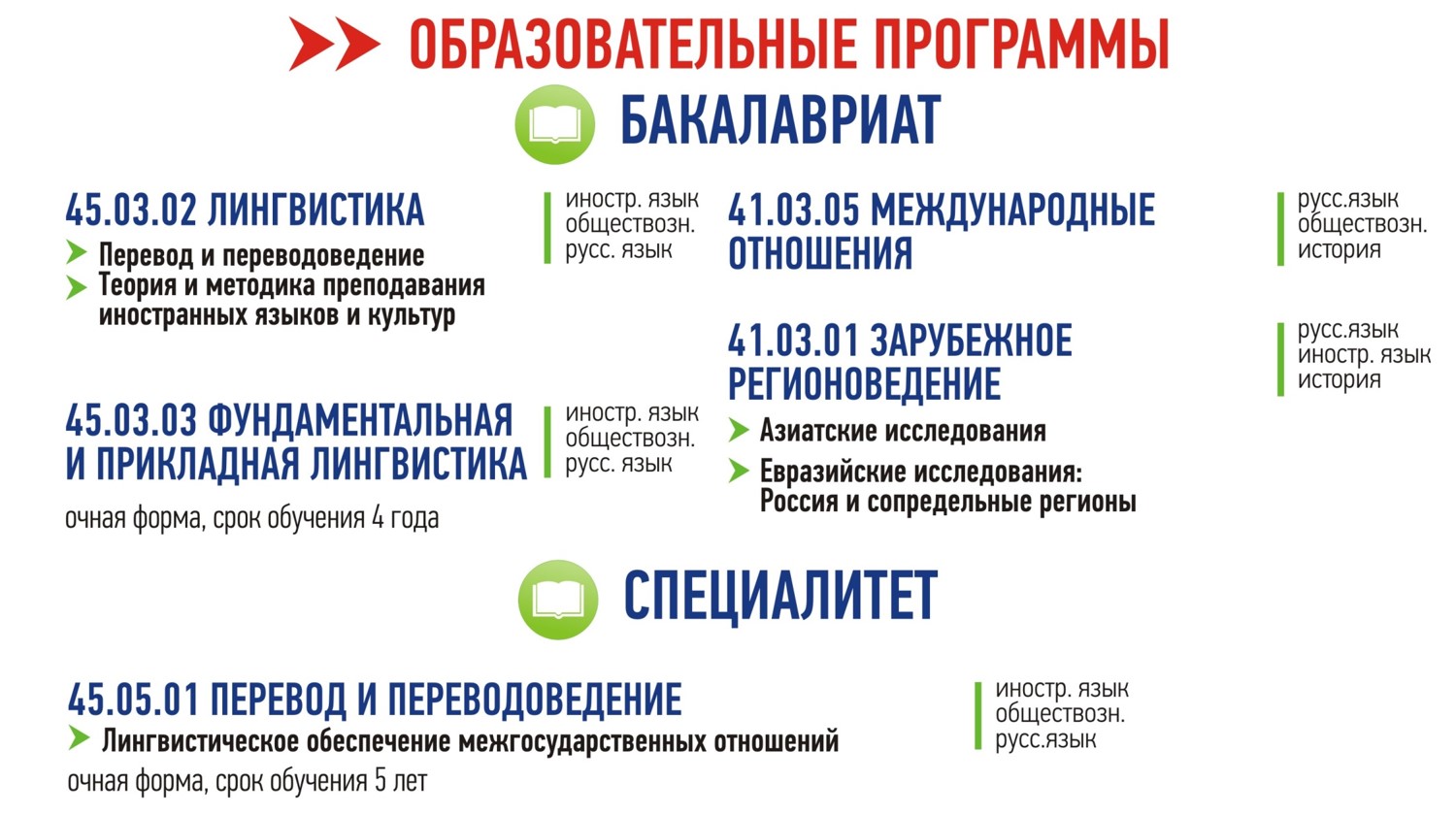 русс.язык
обществозн.
история
Малая академия лингвистики и международных коммуникаций
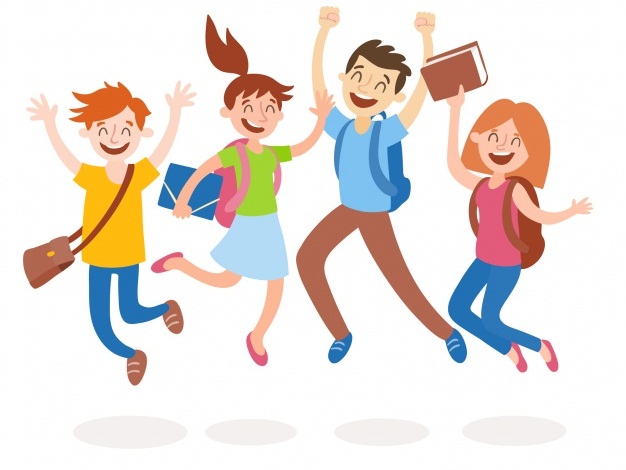 Цели Малой Академии:
.
● профессиональная ориентация 
● адаптация учащихся старших классов с целью дальнейшего поступления в ИЛиМК ЮУрГУ● последующее обучение, связанное с системой международных отношений,политологии, особенностями зарубежного регионоведения и направлениями лингвистики.
Малая академия
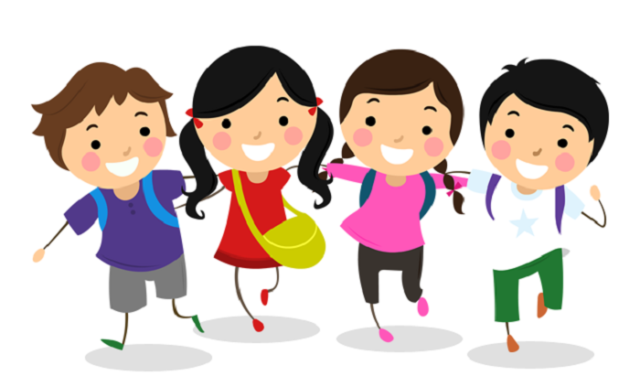 Школа лингвистики и перевода
Школа международных отношений, политологии и зарубежного регионоведения
Мероприятия:
◦ мастер-классы;◦ конкурсы;◦ вебинары;◦ круглые столы;◦ деловые игры;◦ занимательные лекции от лучших преподавателей института;◦ квесты;◦ театрализованные представления на иностранном языке;◦ тестирование для определения уровня владения иностранным языком;◦ проектная деятельность;
Программа мероприятий:
◦ встречи с лучшими выпускниками Института лингвистики и международных коммуникаций;◦ культурно-познавательные, ознакомительные экскурсии вместе с иностранными студентами;◦ посещение и участие во внеучебных мероприятиях, фестивалях, конкурсах, концертах , праздниках, организованных в стенах института;◦ посещение занятий и мероприятий центра социокультурной адаптации для иностранных студентов.
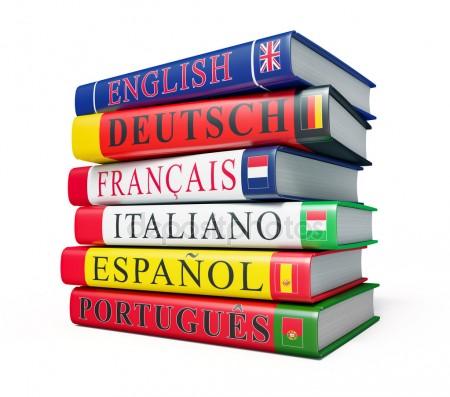 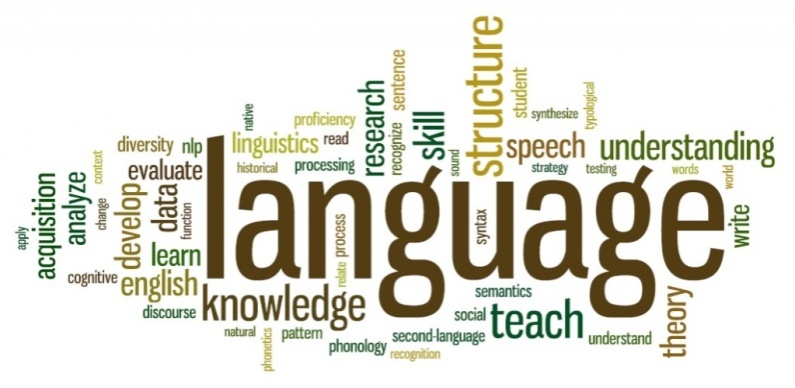 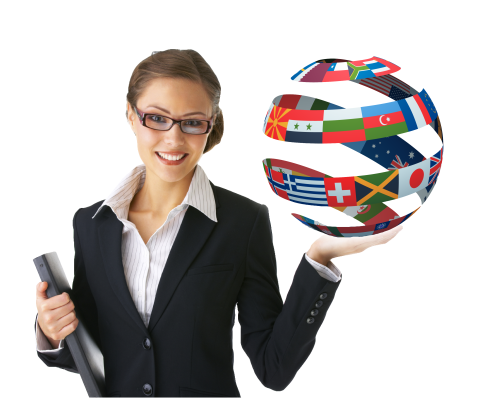 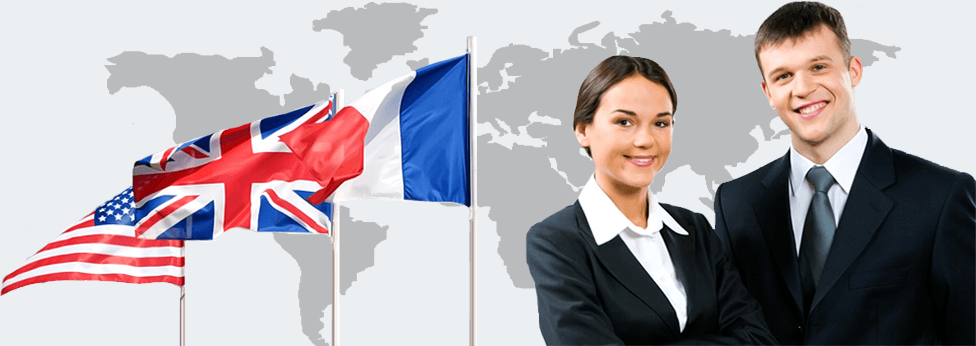 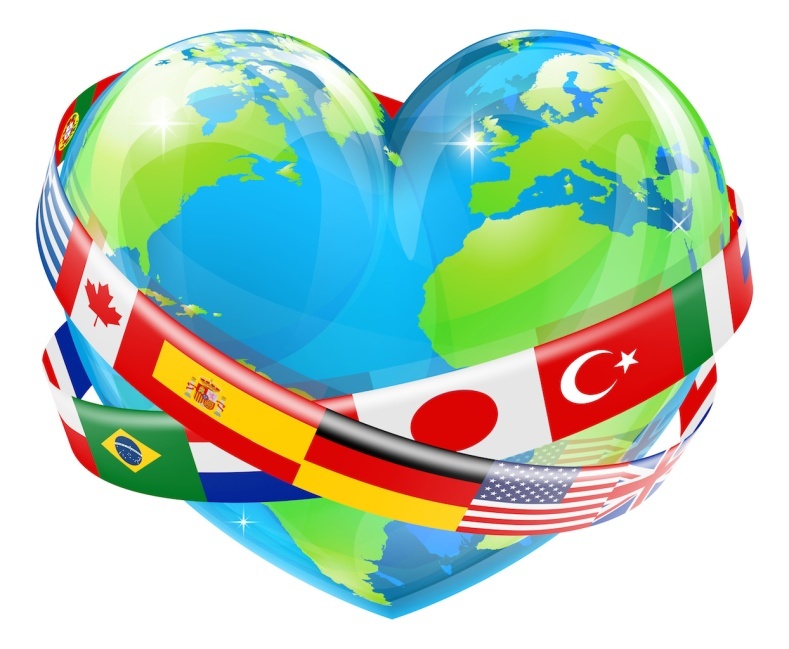 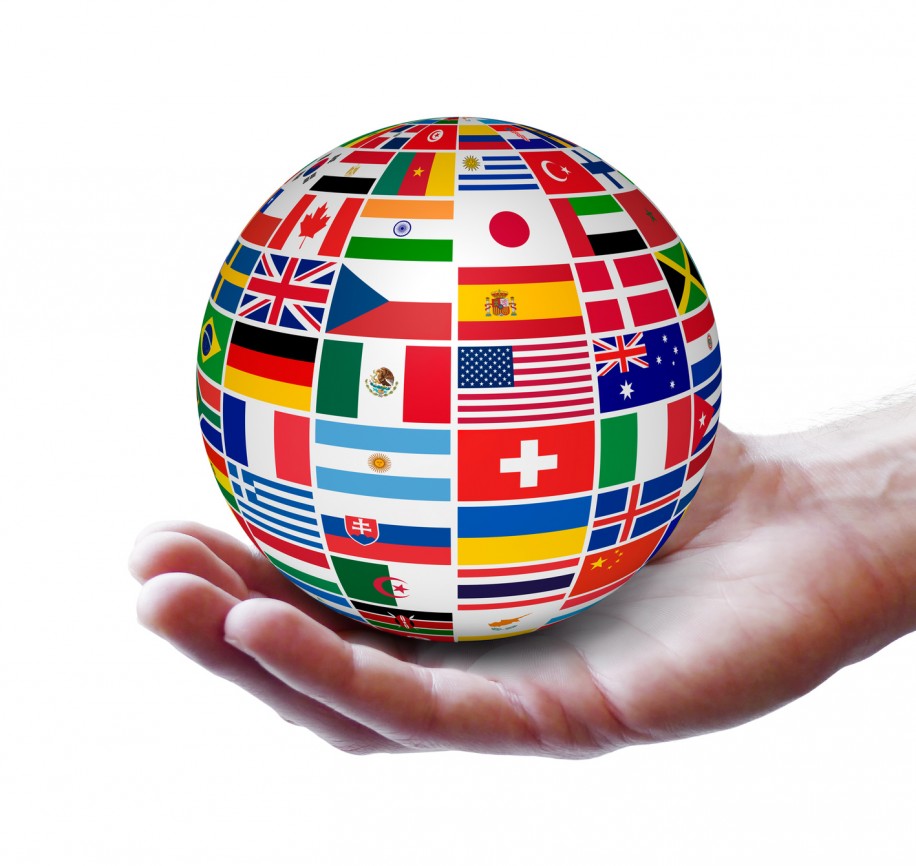 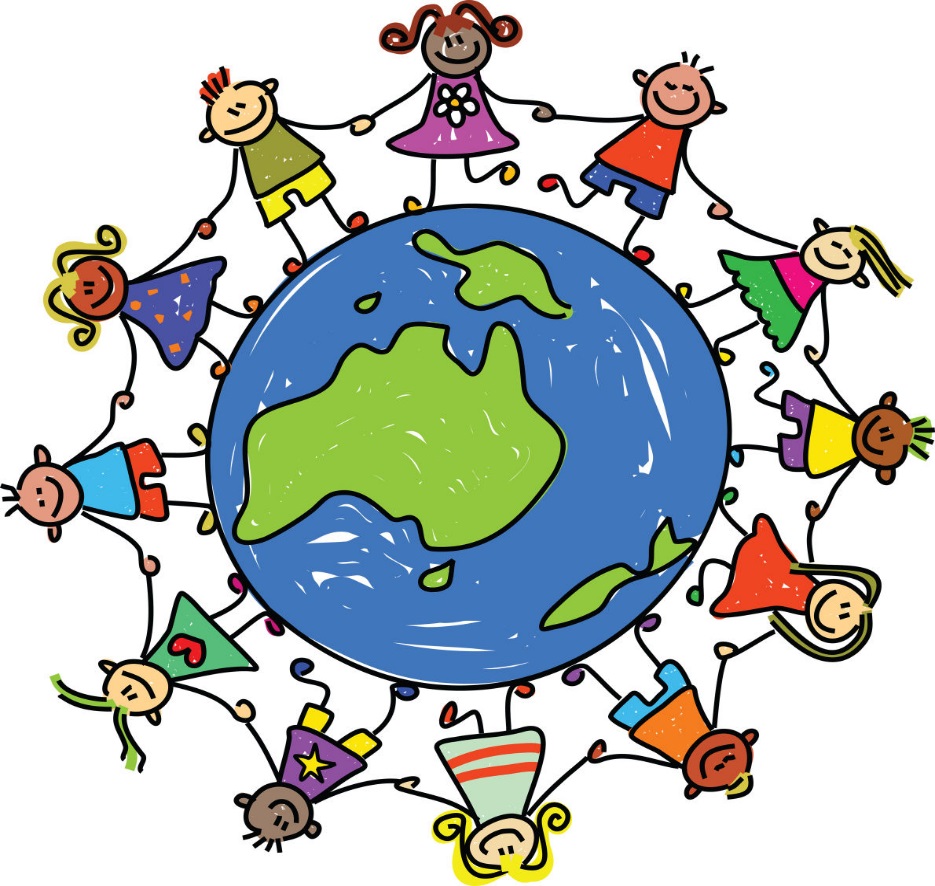 Политология
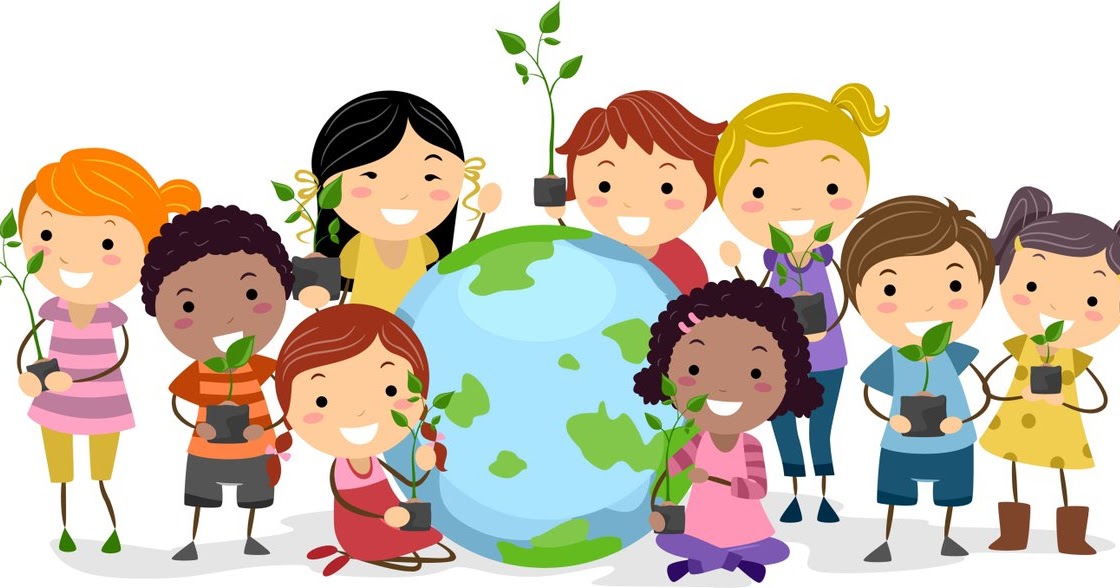 Наши контакты:
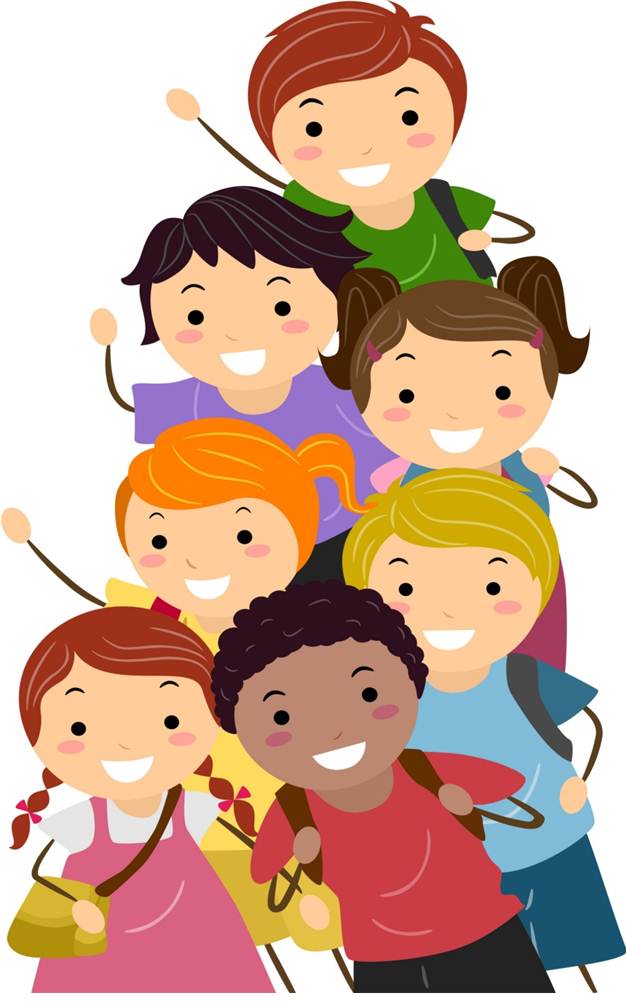 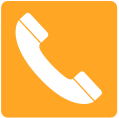 +7 (351) 272‑32-42  (Дирекция ИЛиМК)
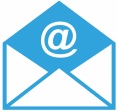 ilic@susu.ru
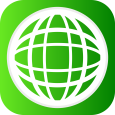 https://ilic.susu.ru/small-academy/
+7(351)267-94-14  (Руководитель Малой Академии лингвистики и международных коммуникаций - Полякова Юлия Вячеславовна)
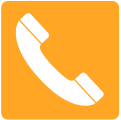 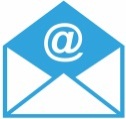 malayaacademia@susu.ru
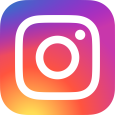 ilic_academy
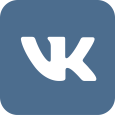 https://vk.com/academy_ilic
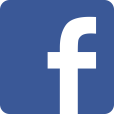 https://www.facebook.com/groups/390558508537514/
Официальный сайт «Малой Академии»:
Мероприятия, проводимые 
Малой Академией в течение 
учебного 2018-2019 года:
Участники Малой Академии прослушали лекцию по истории Китая:
Мастер-класс по искусству каллиграфии и основ иероглифики:
Видео-баттл (сравнение военно-воздушных сил России и США):
Мастер-класс «Секрет перевода англоязычных текстов»
Практика в межкультурной коммуникации:
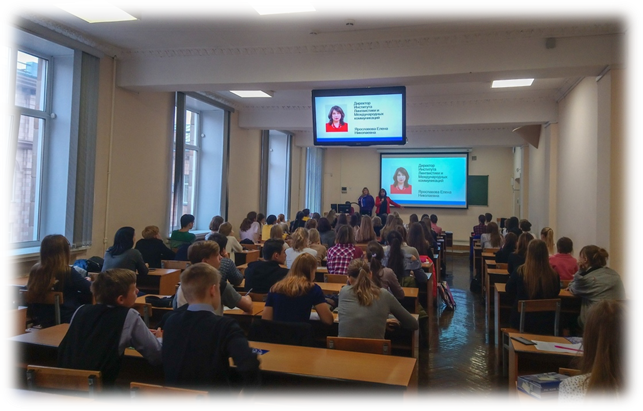 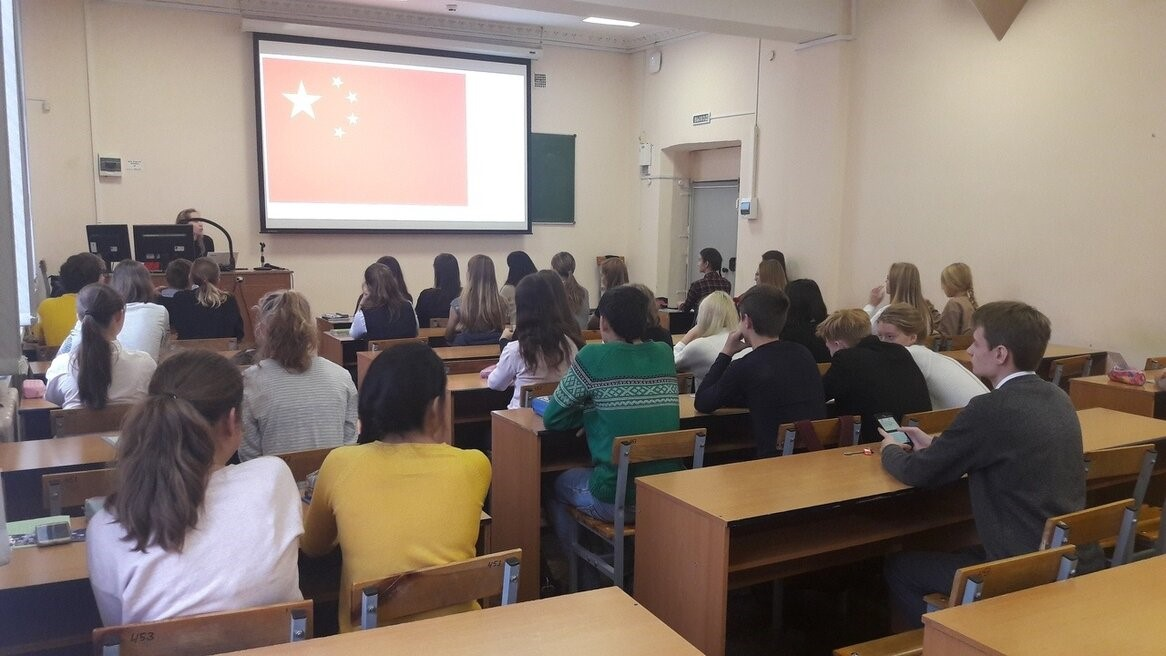 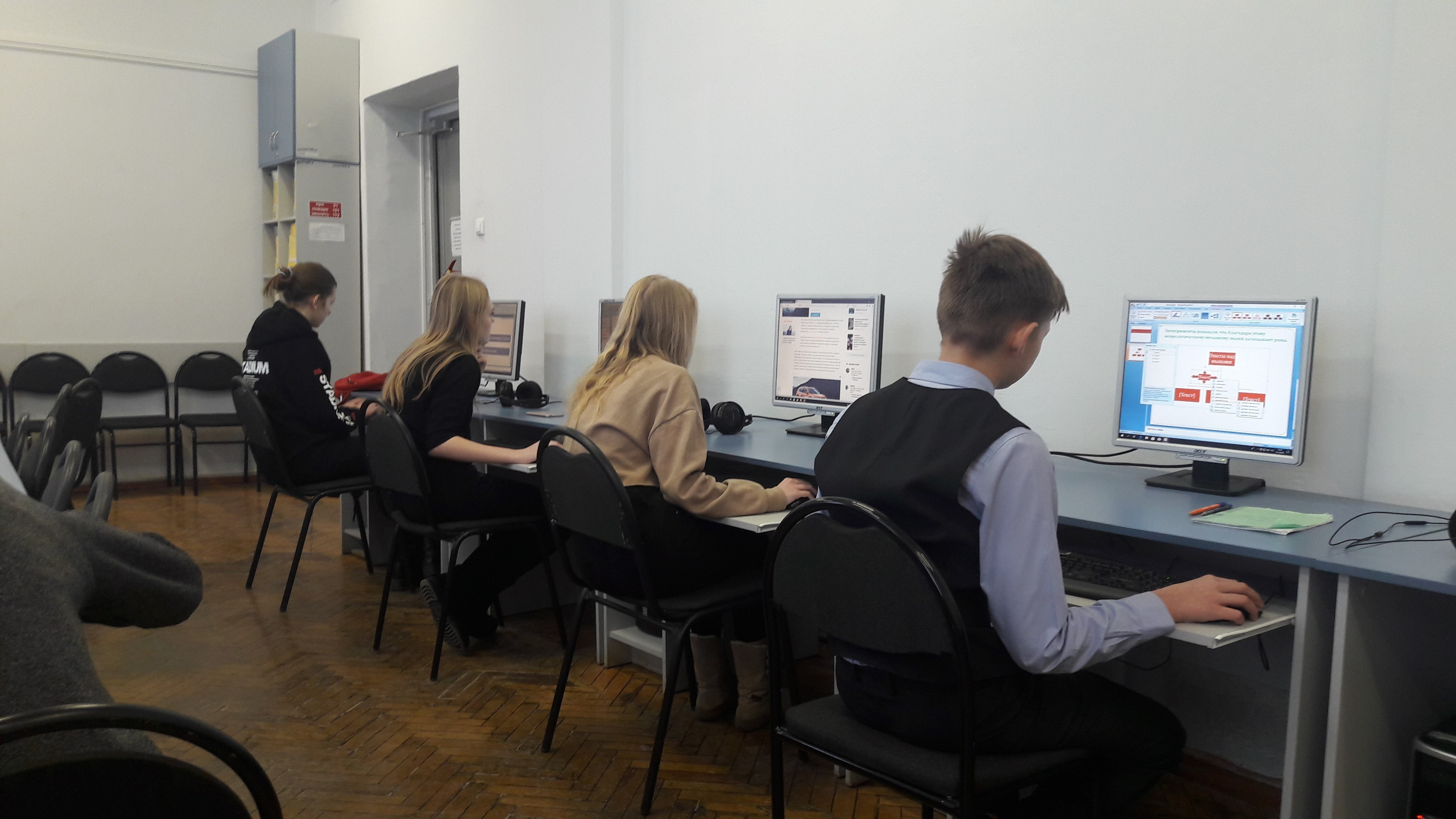 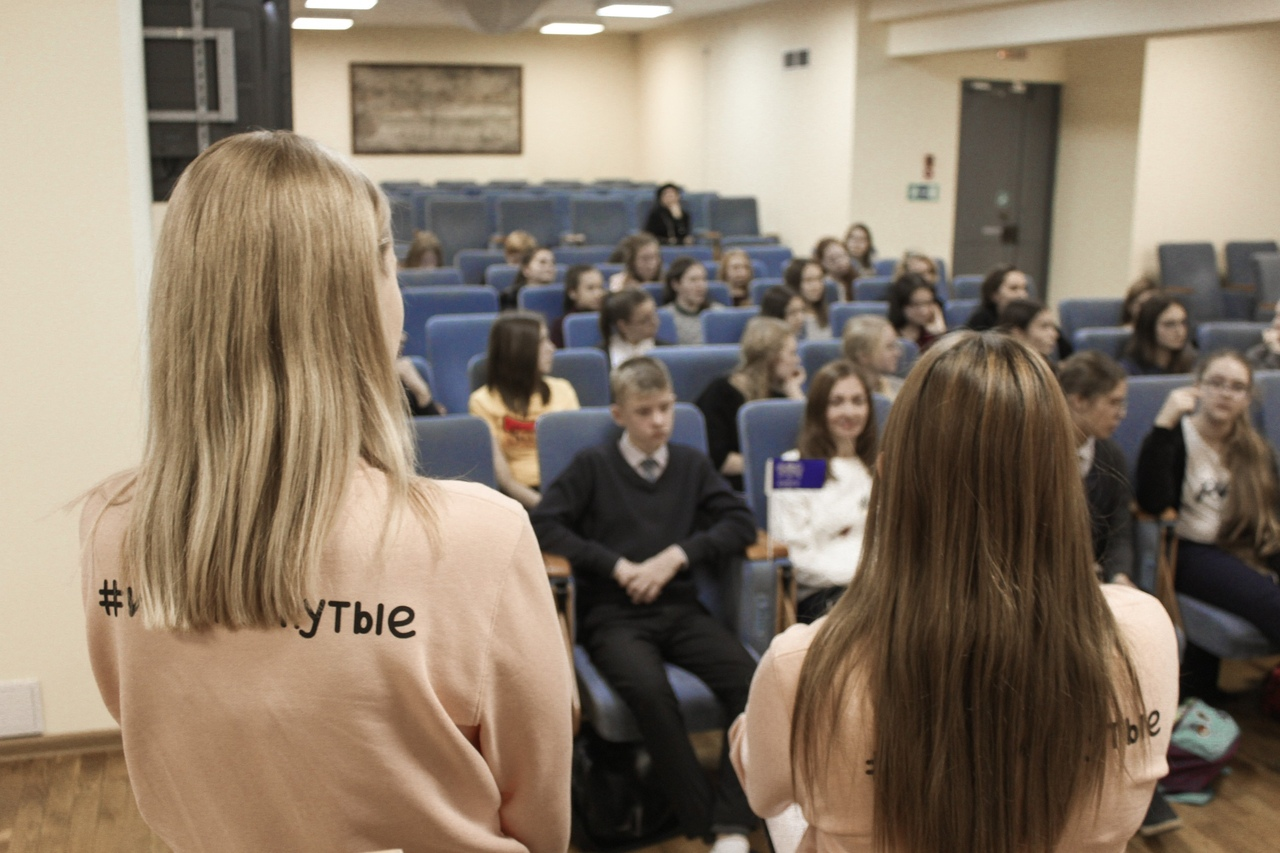 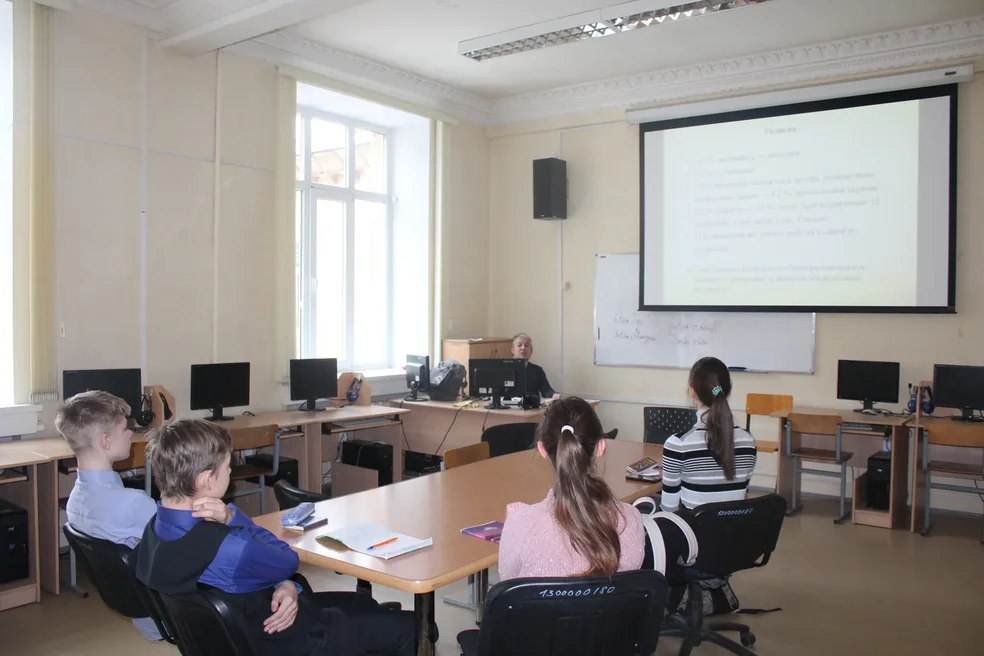 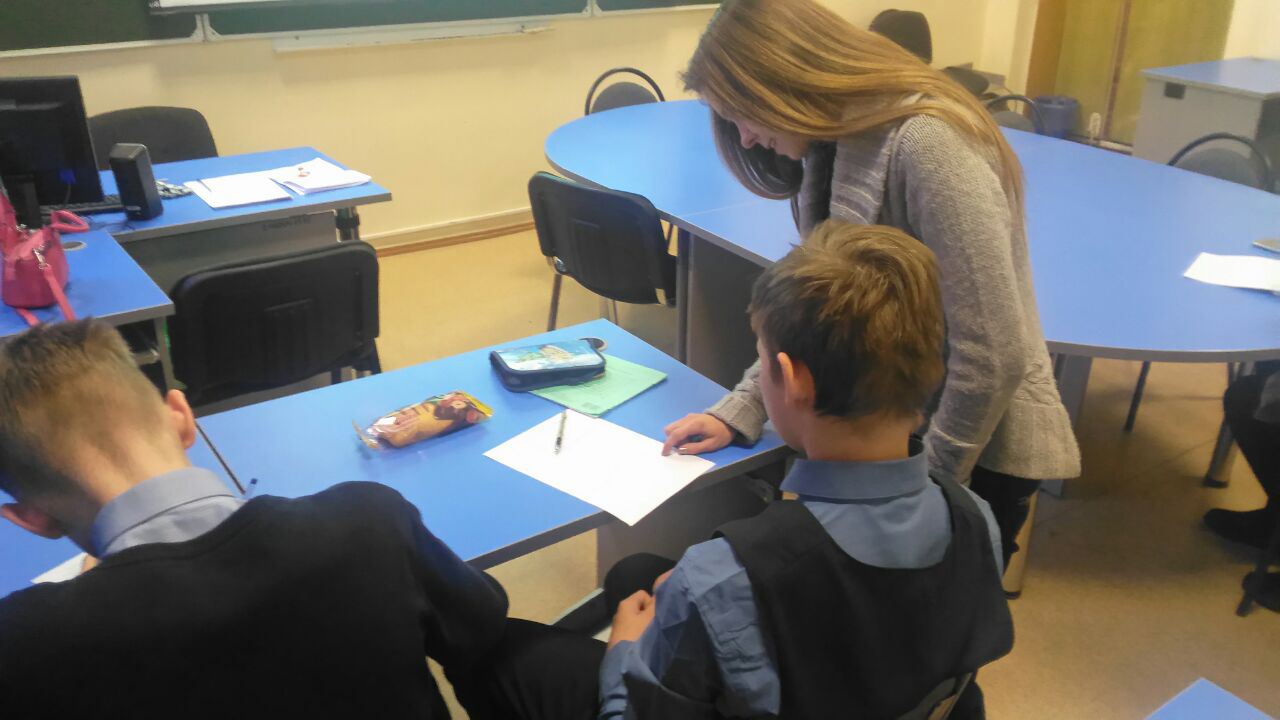 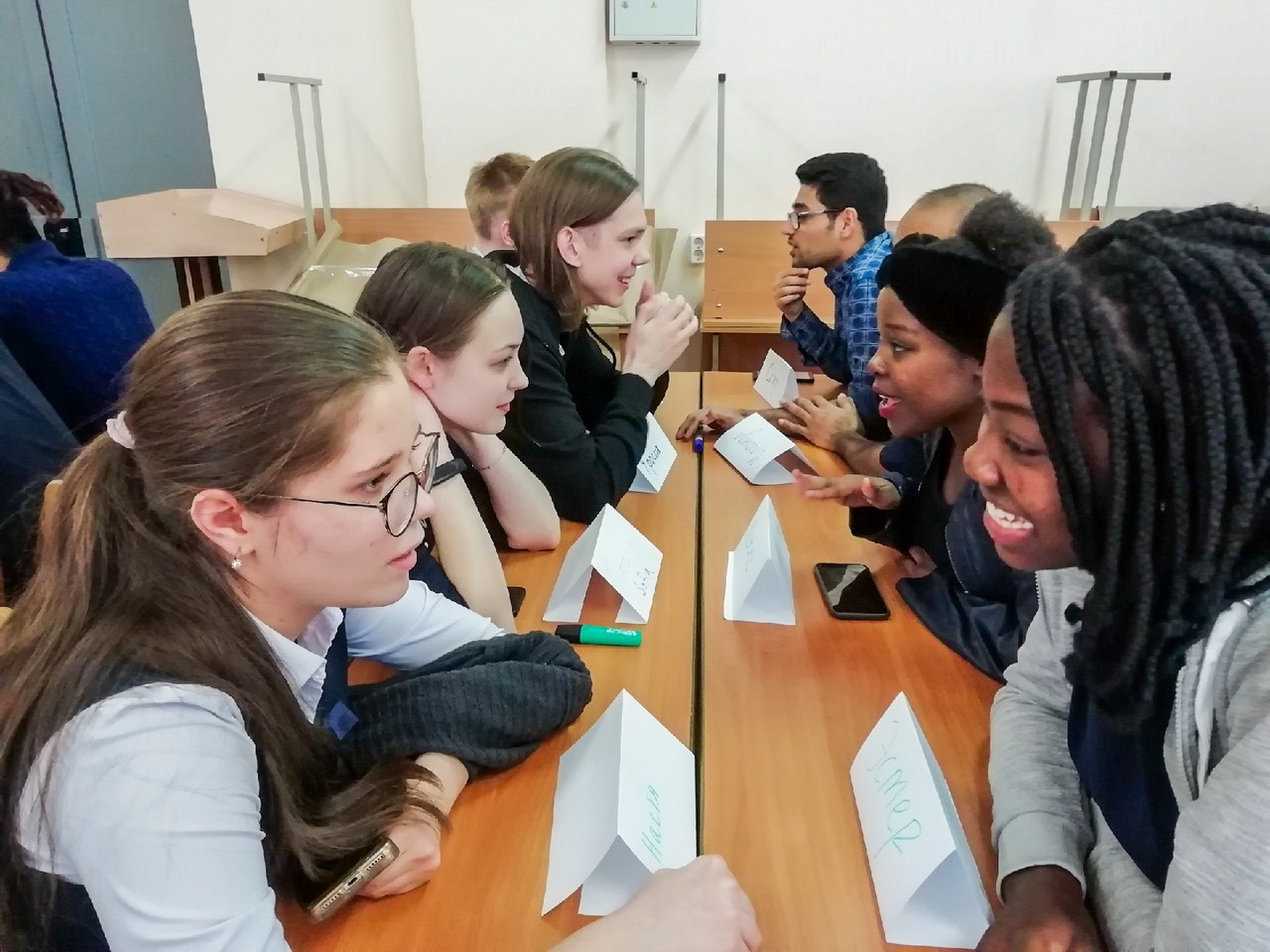 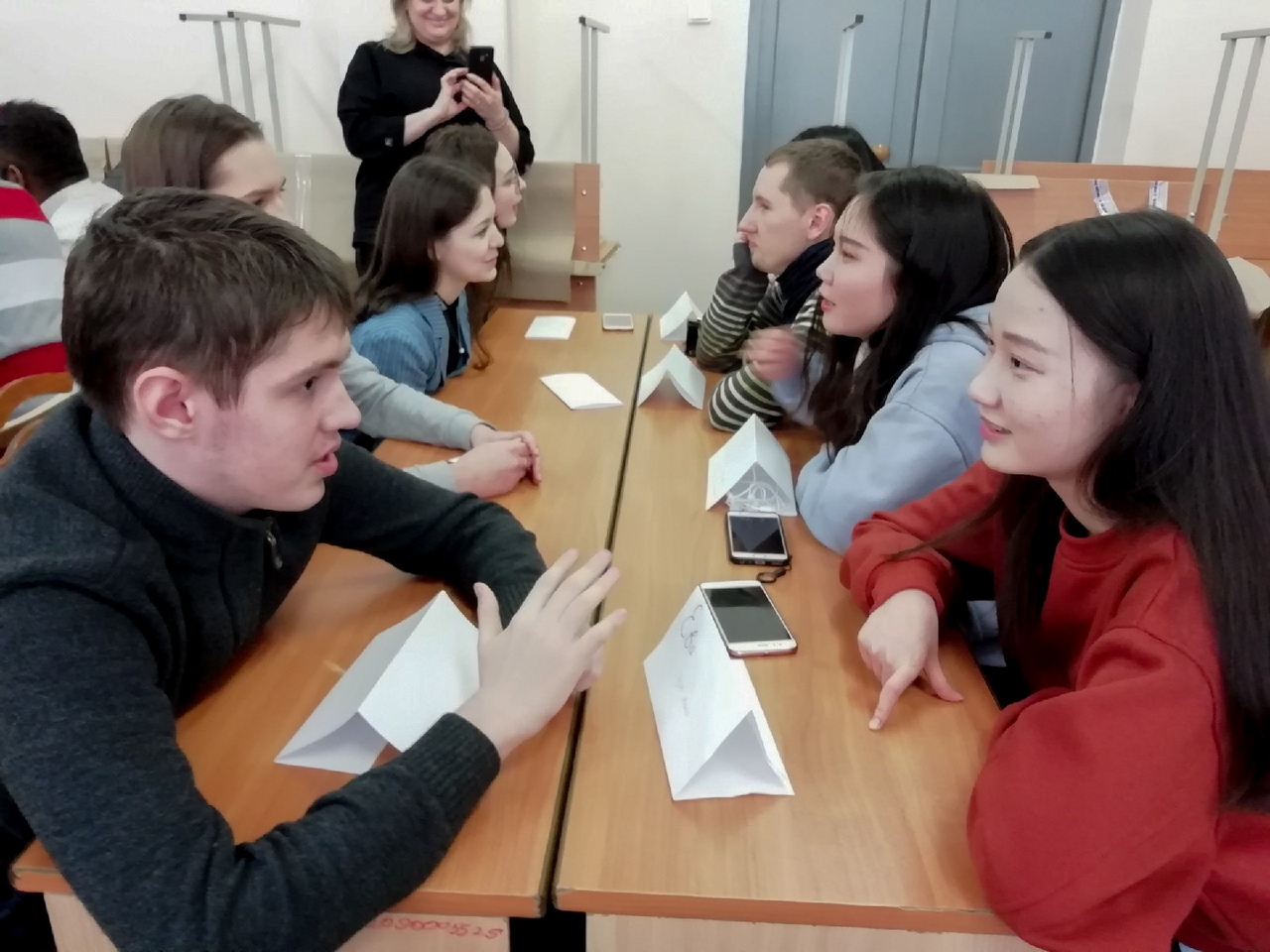 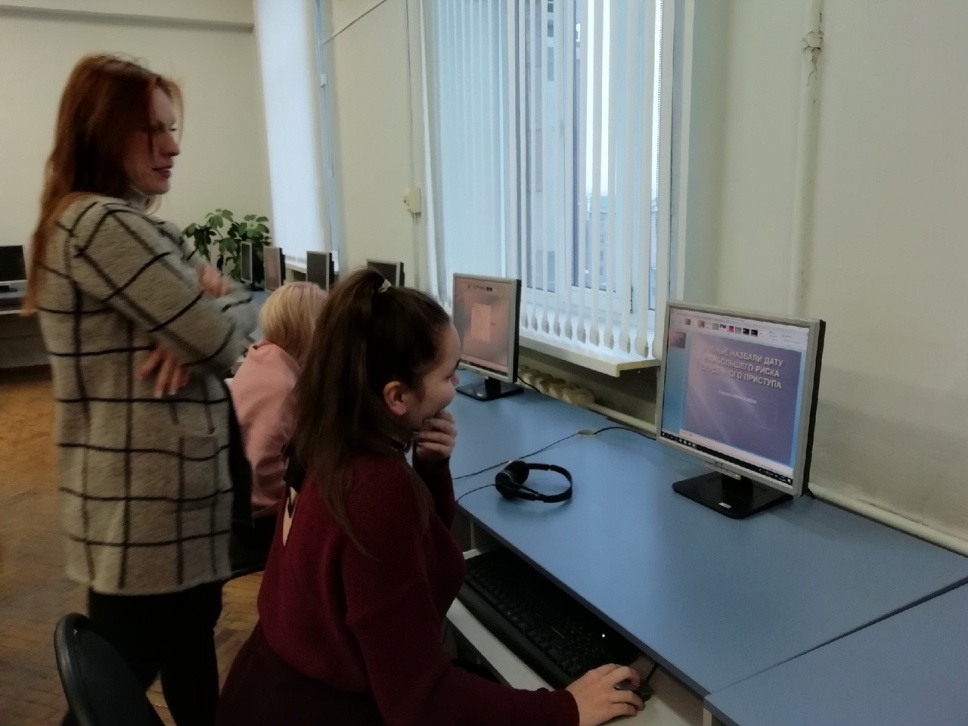 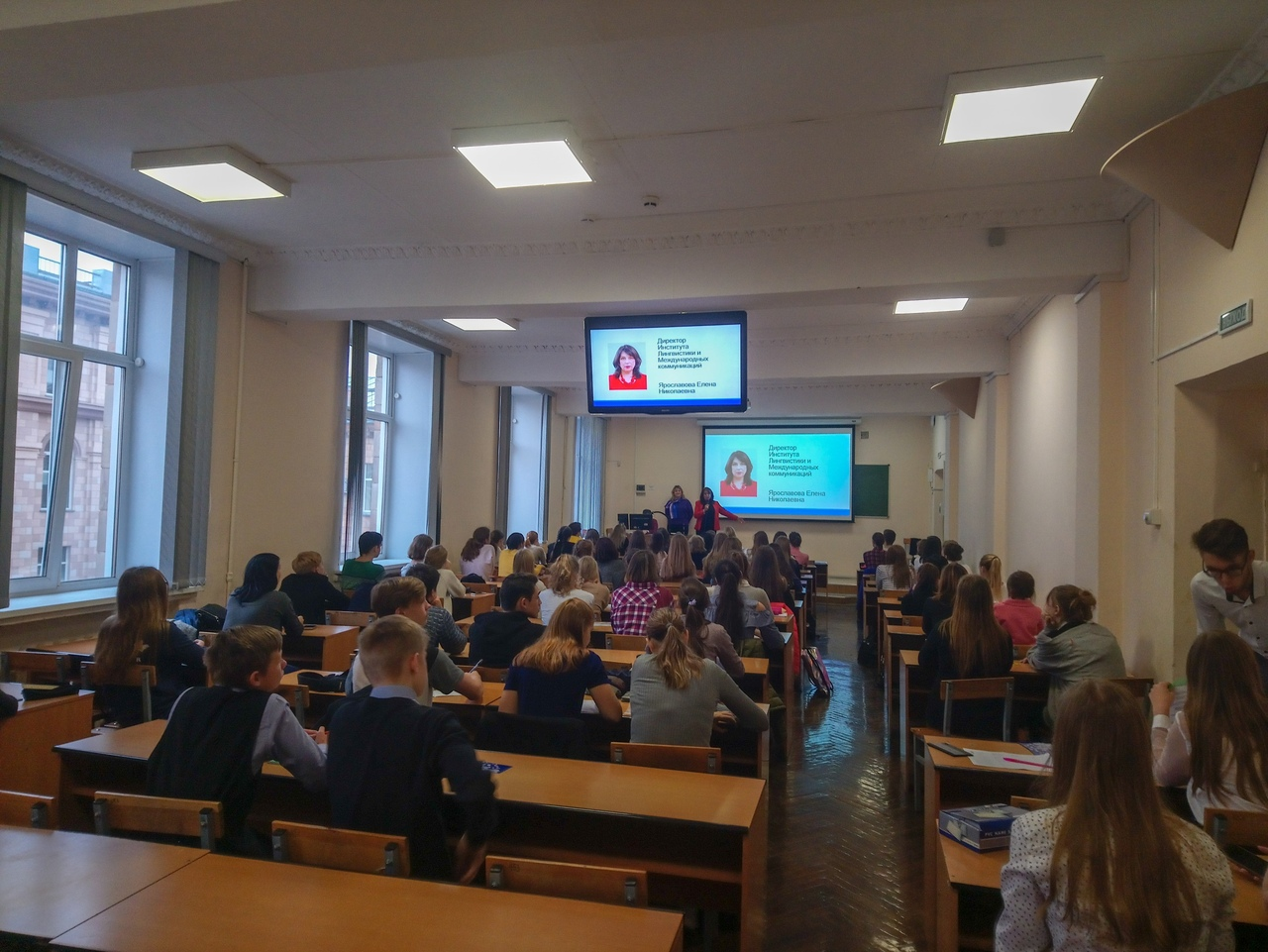 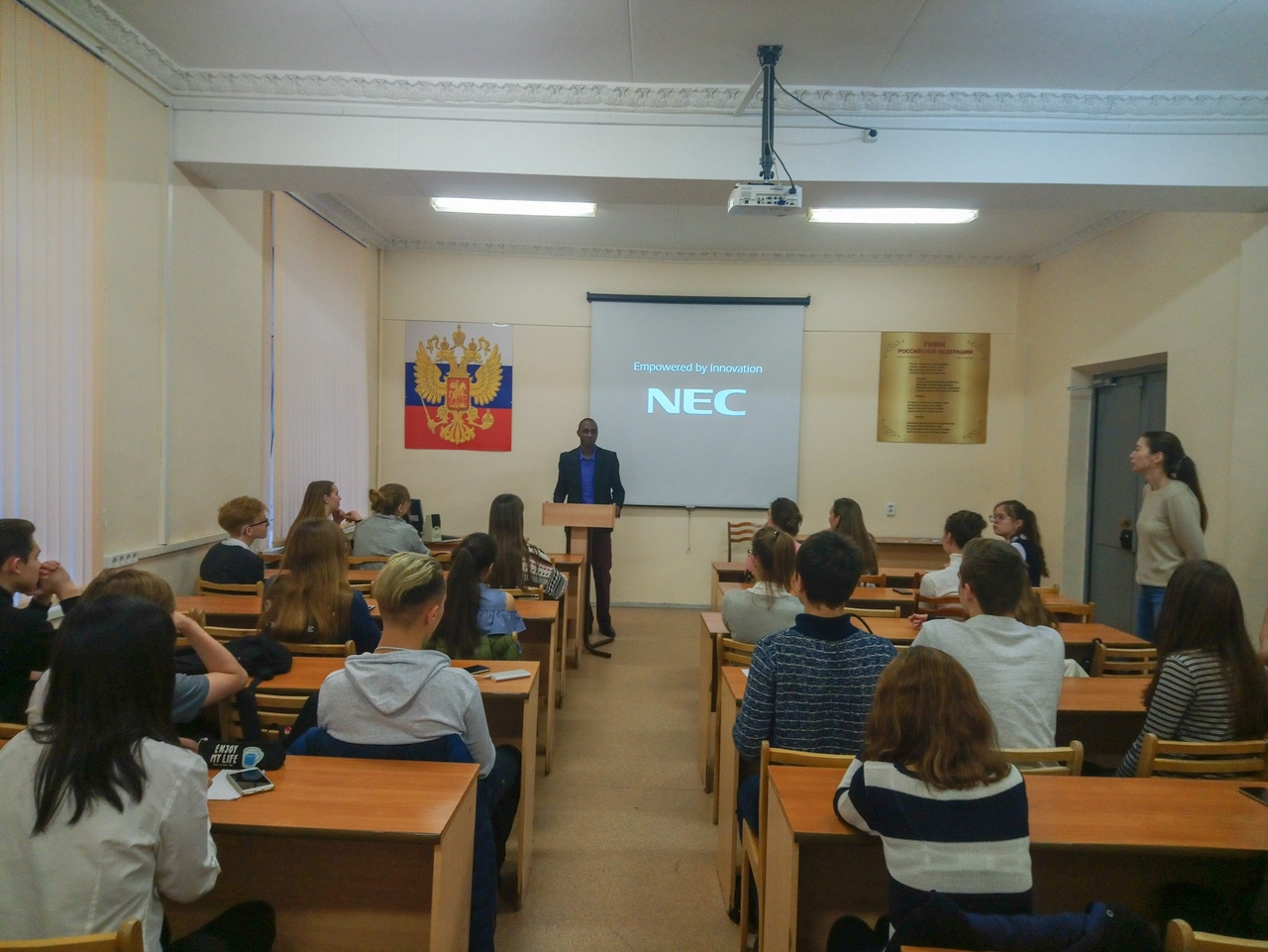 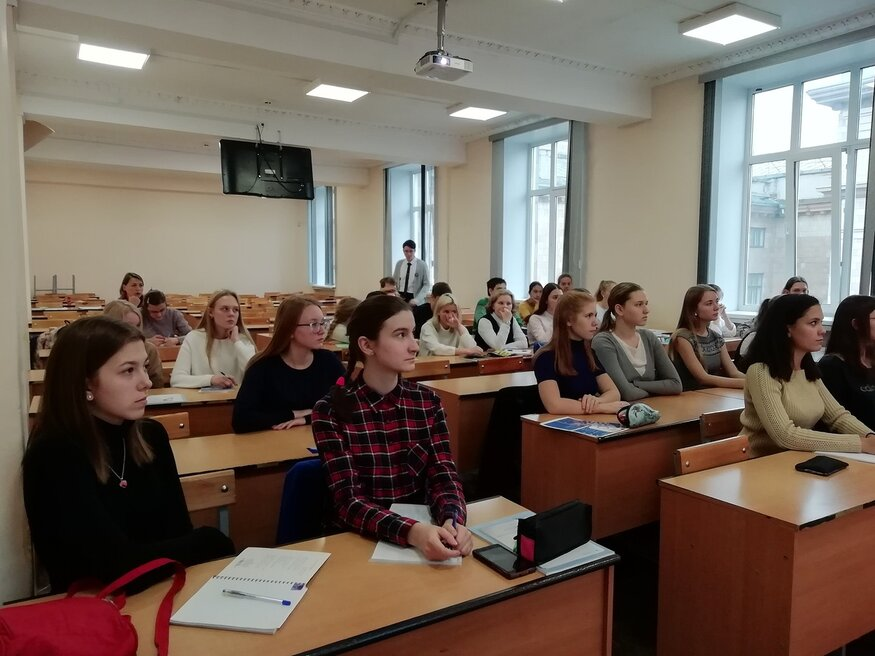 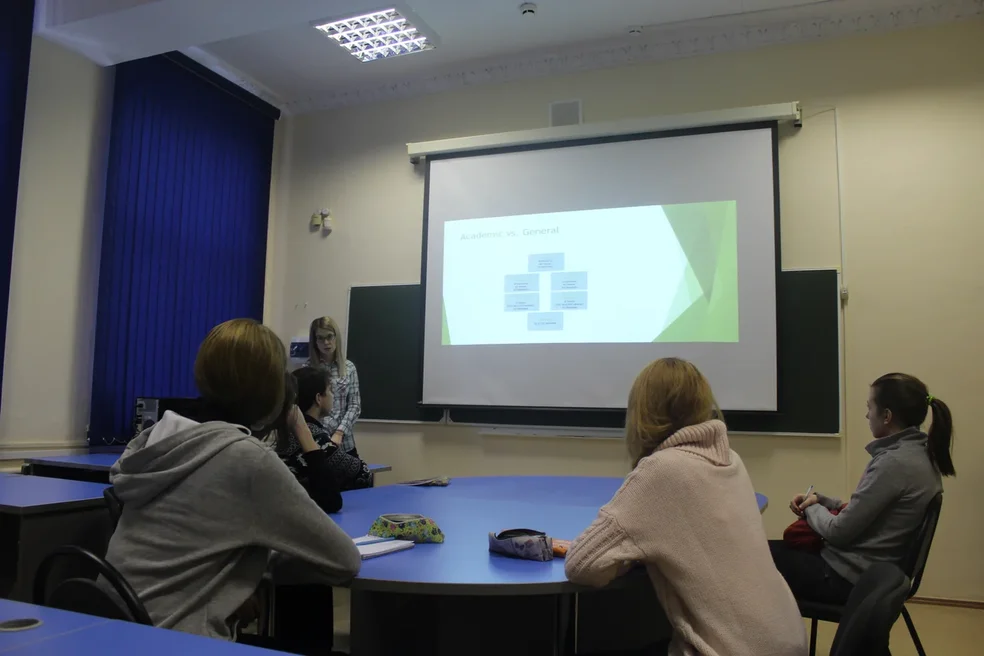 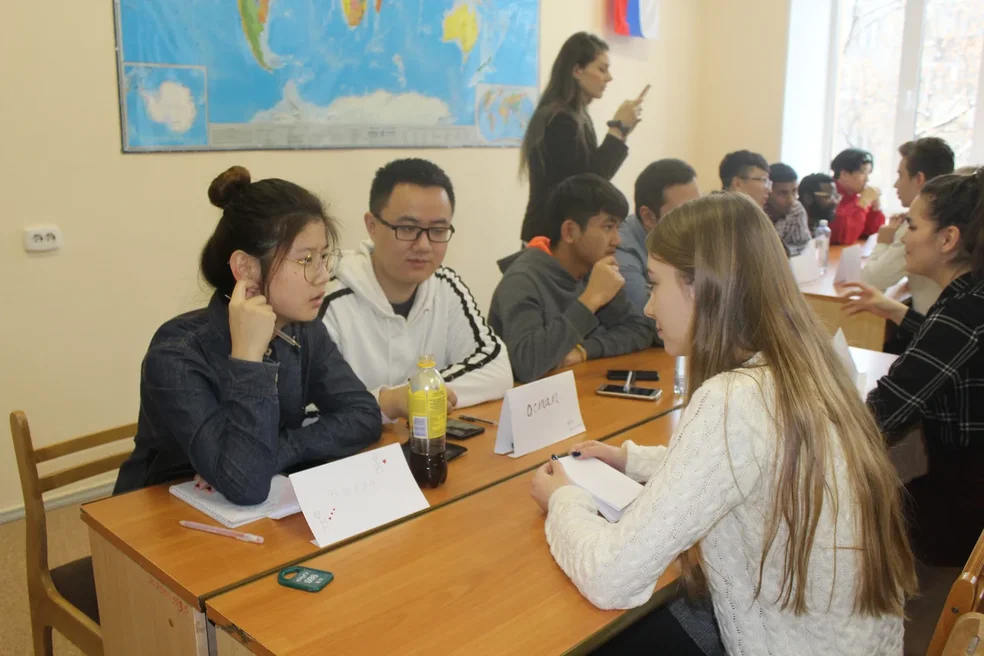 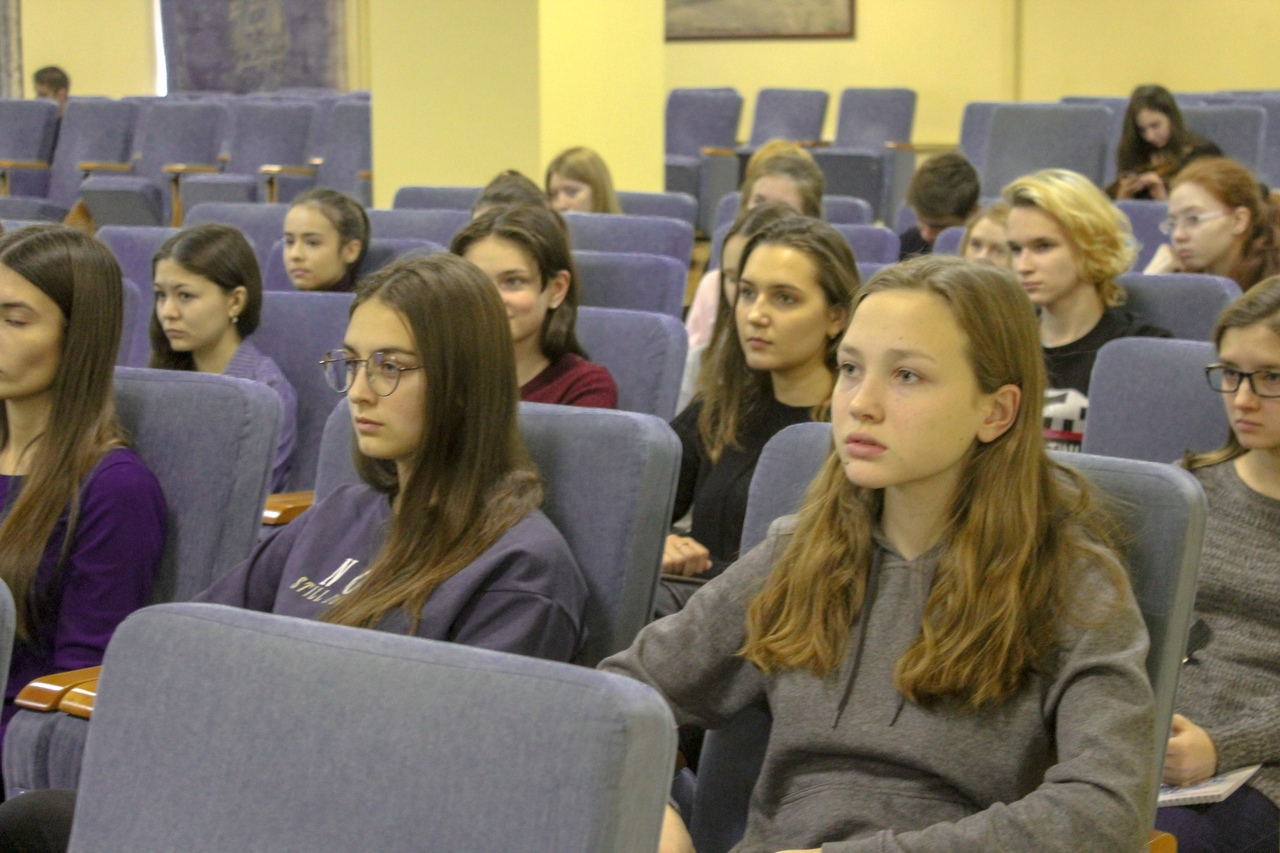 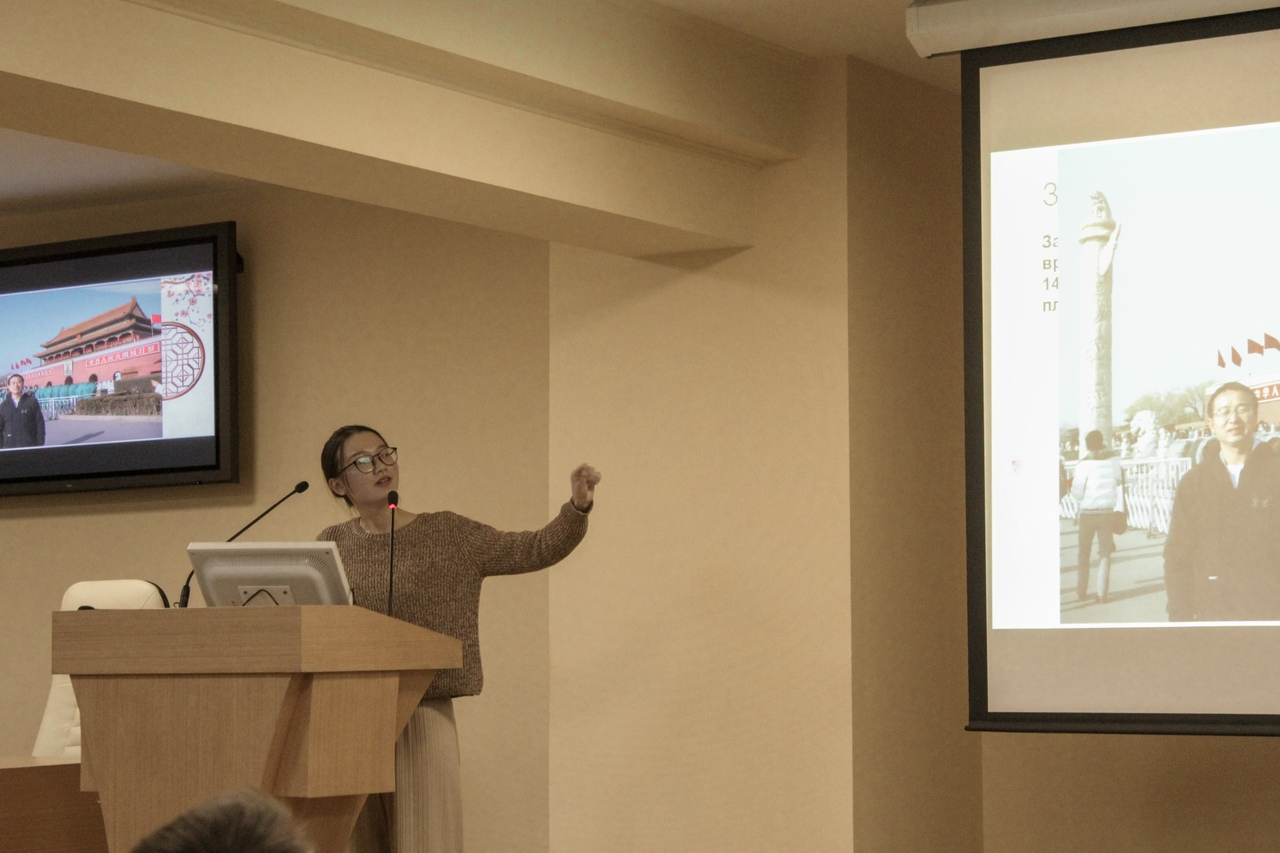 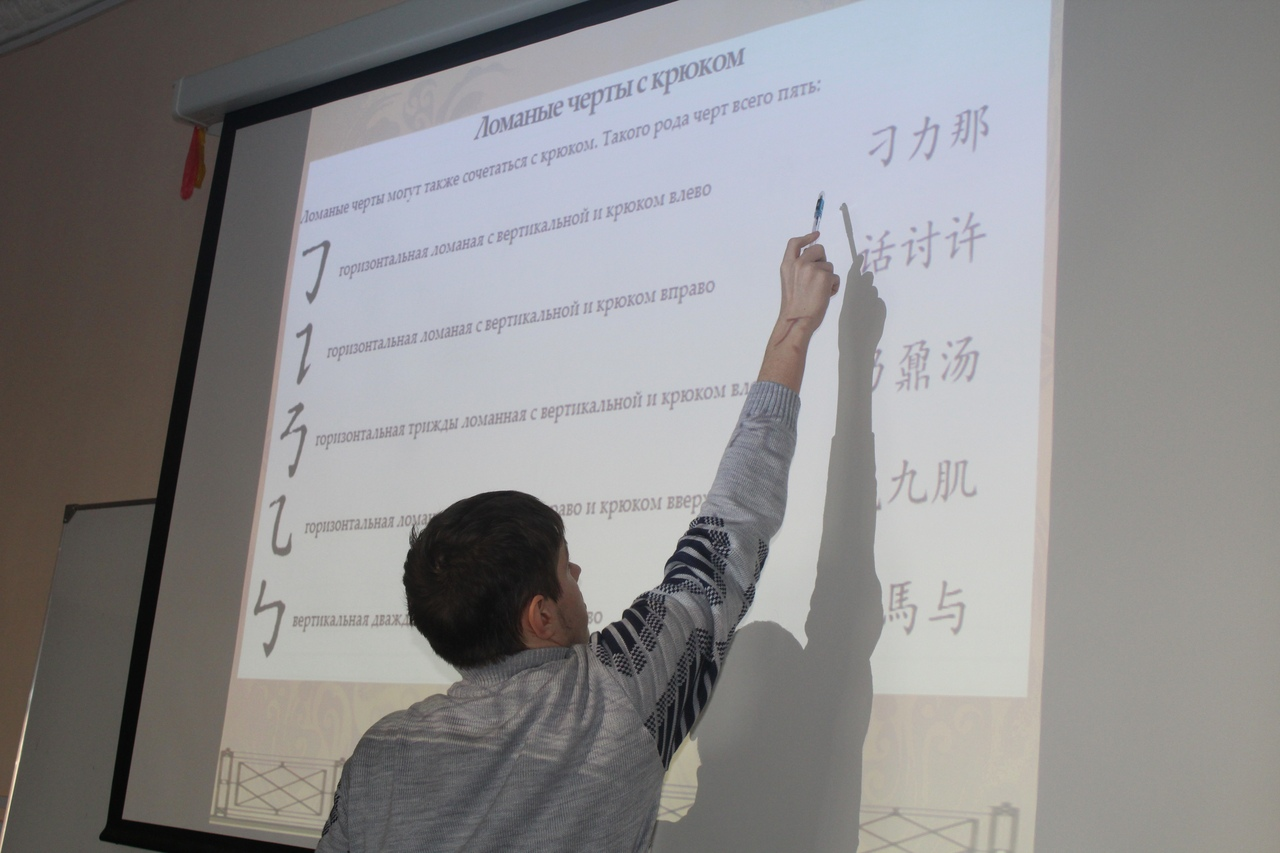 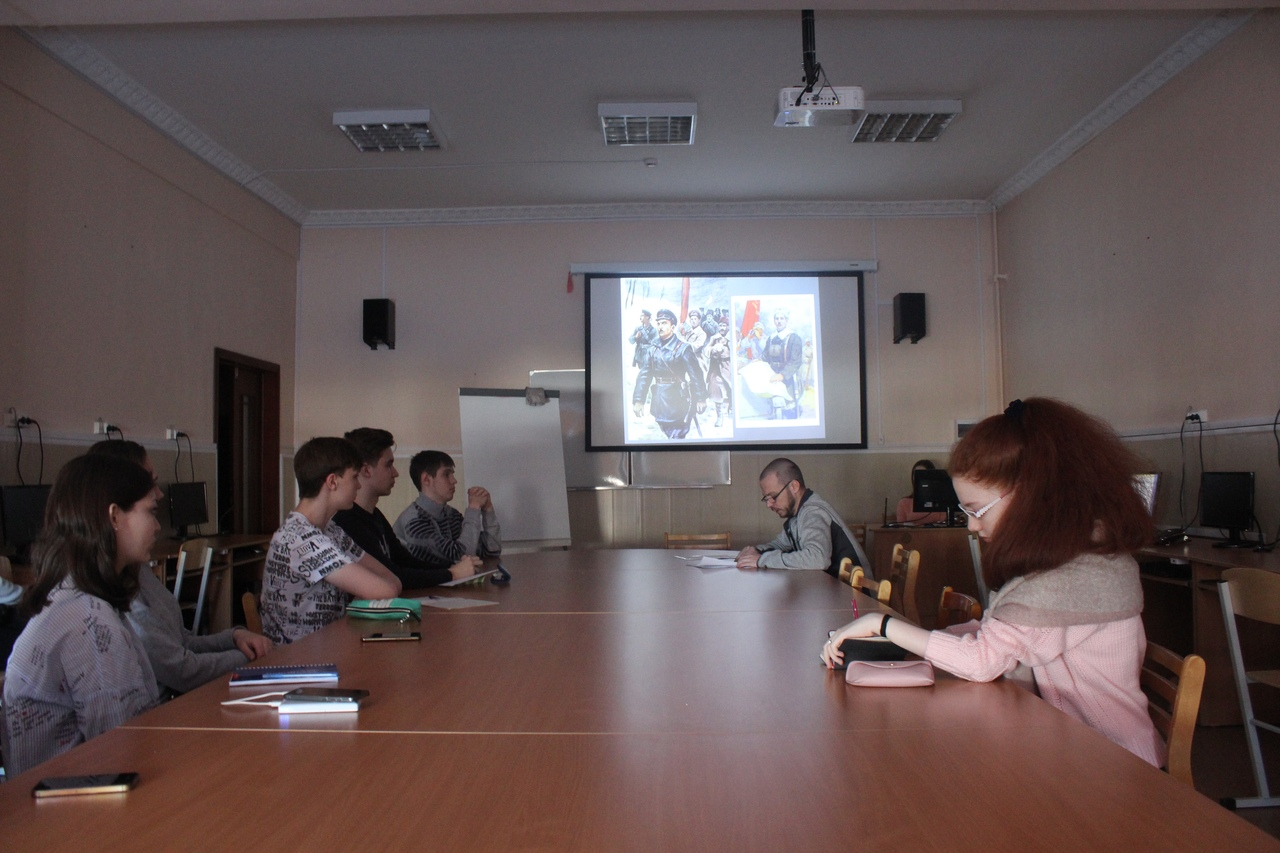 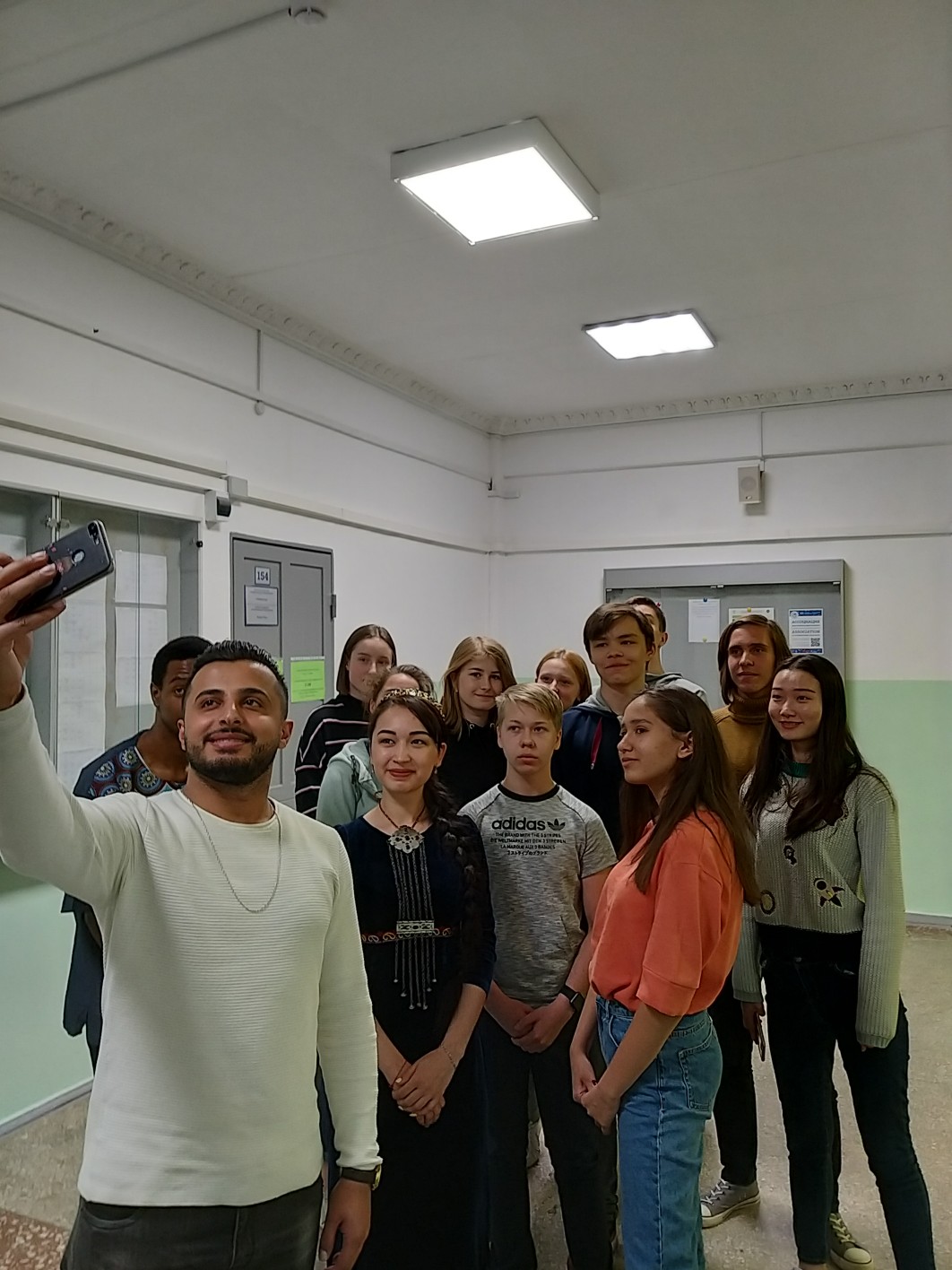 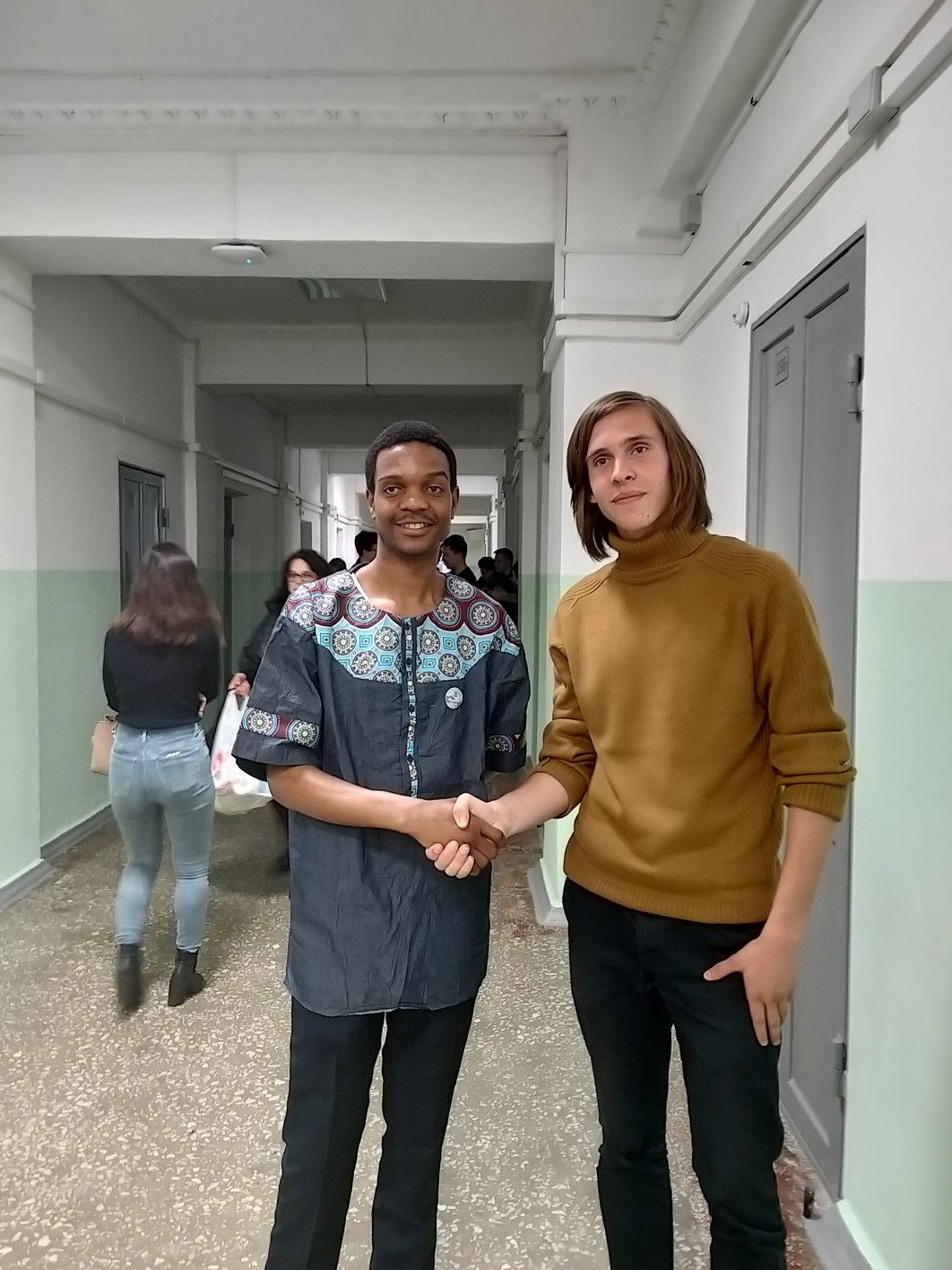 Встреча с иностранцами и ознакомление с культурами других стран и народов
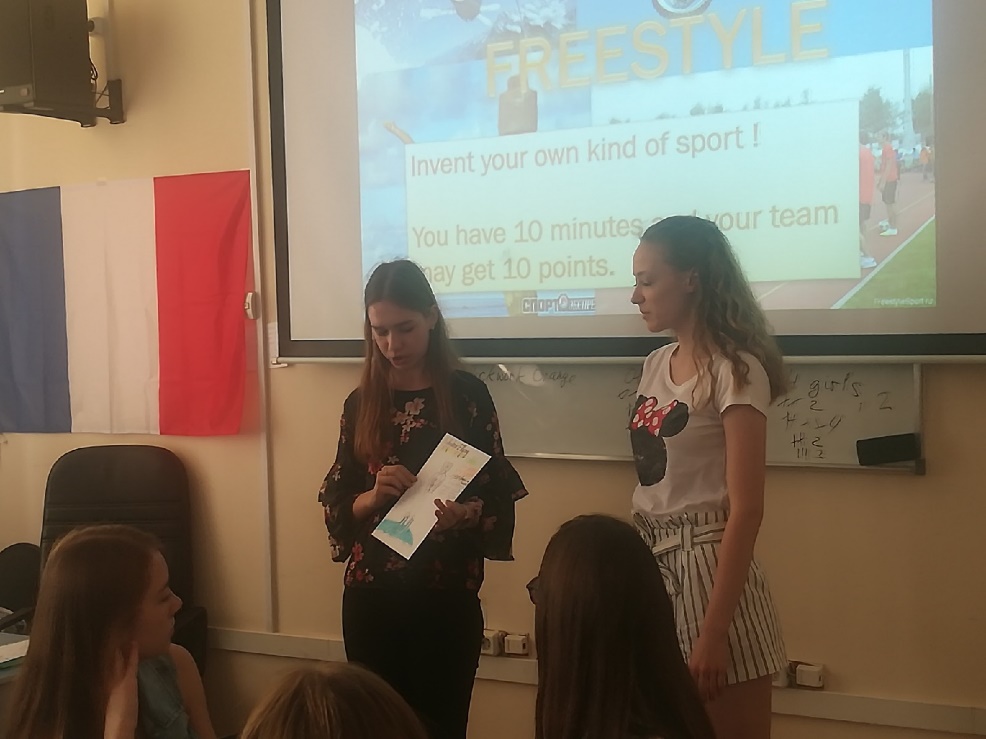 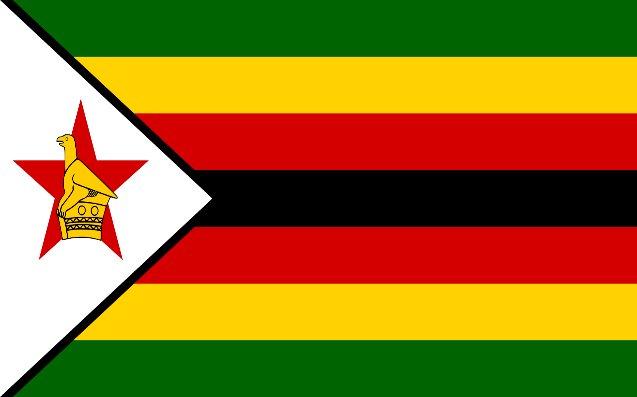 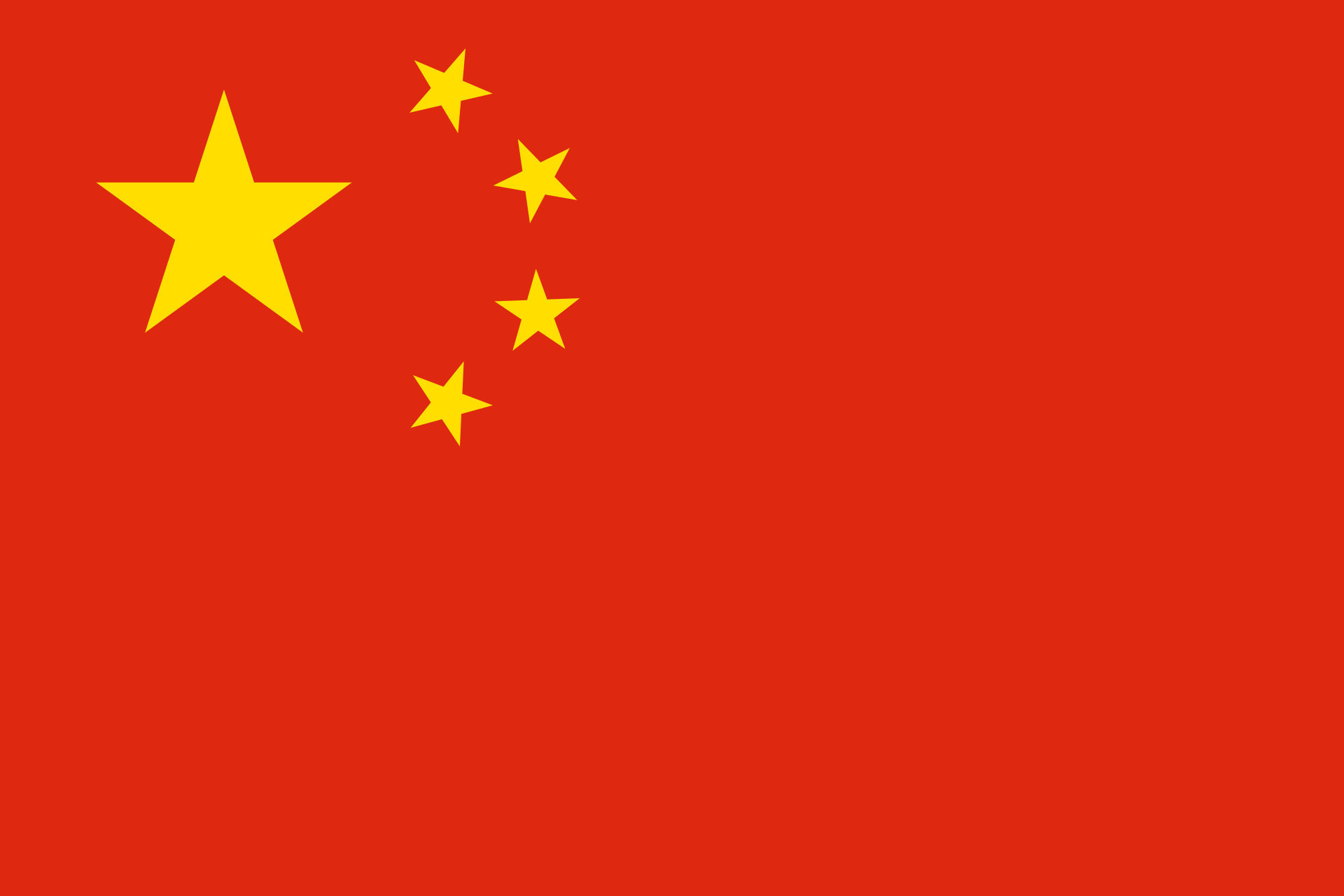 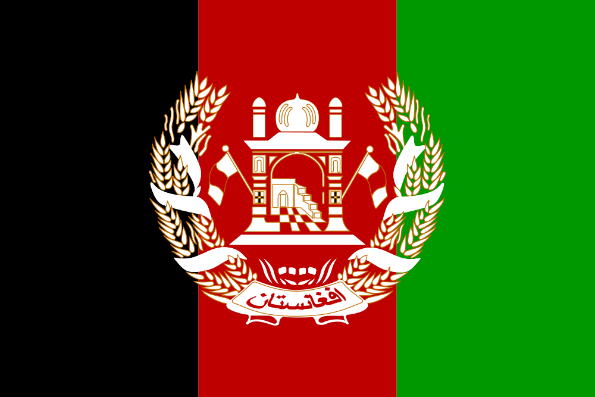 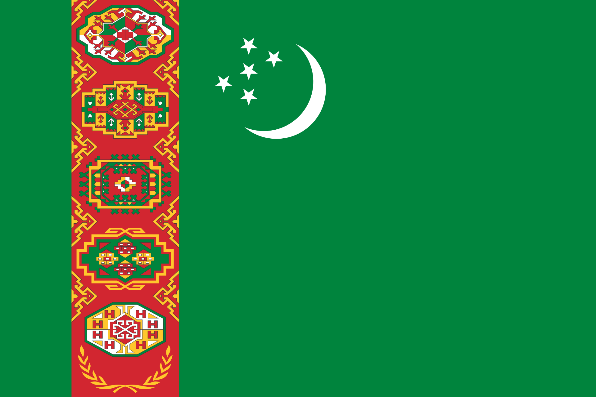 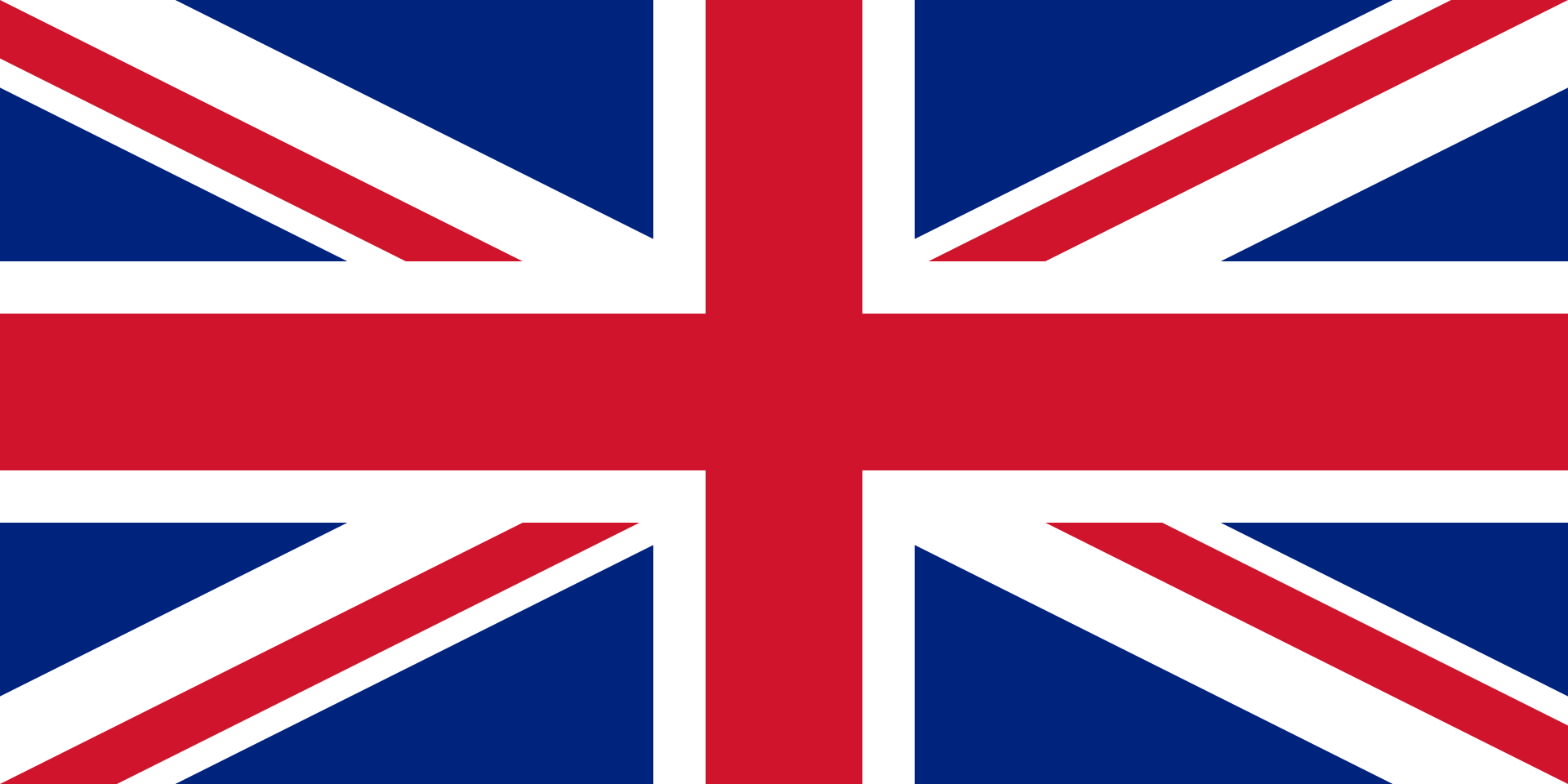 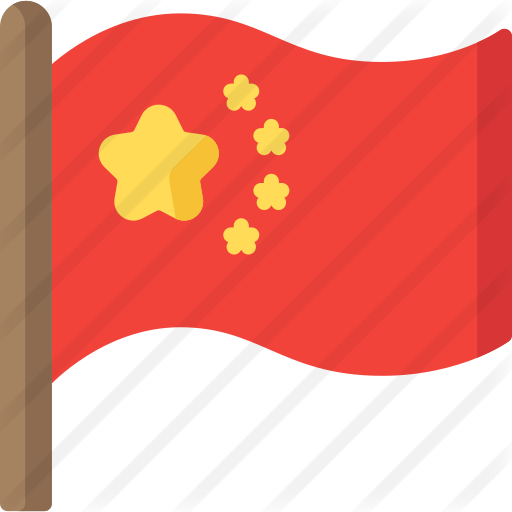 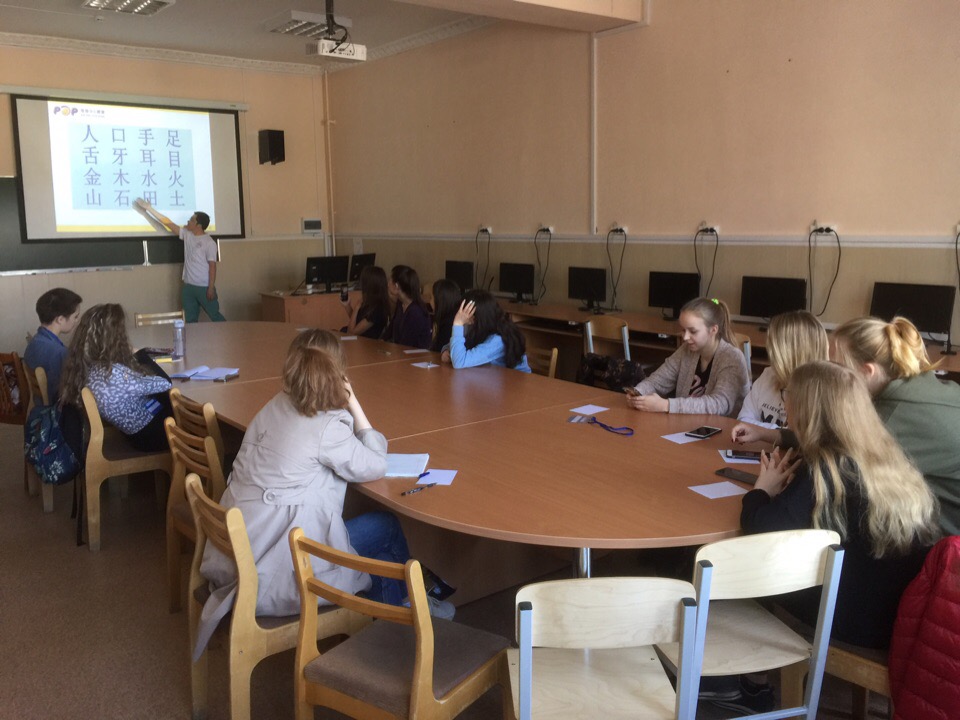 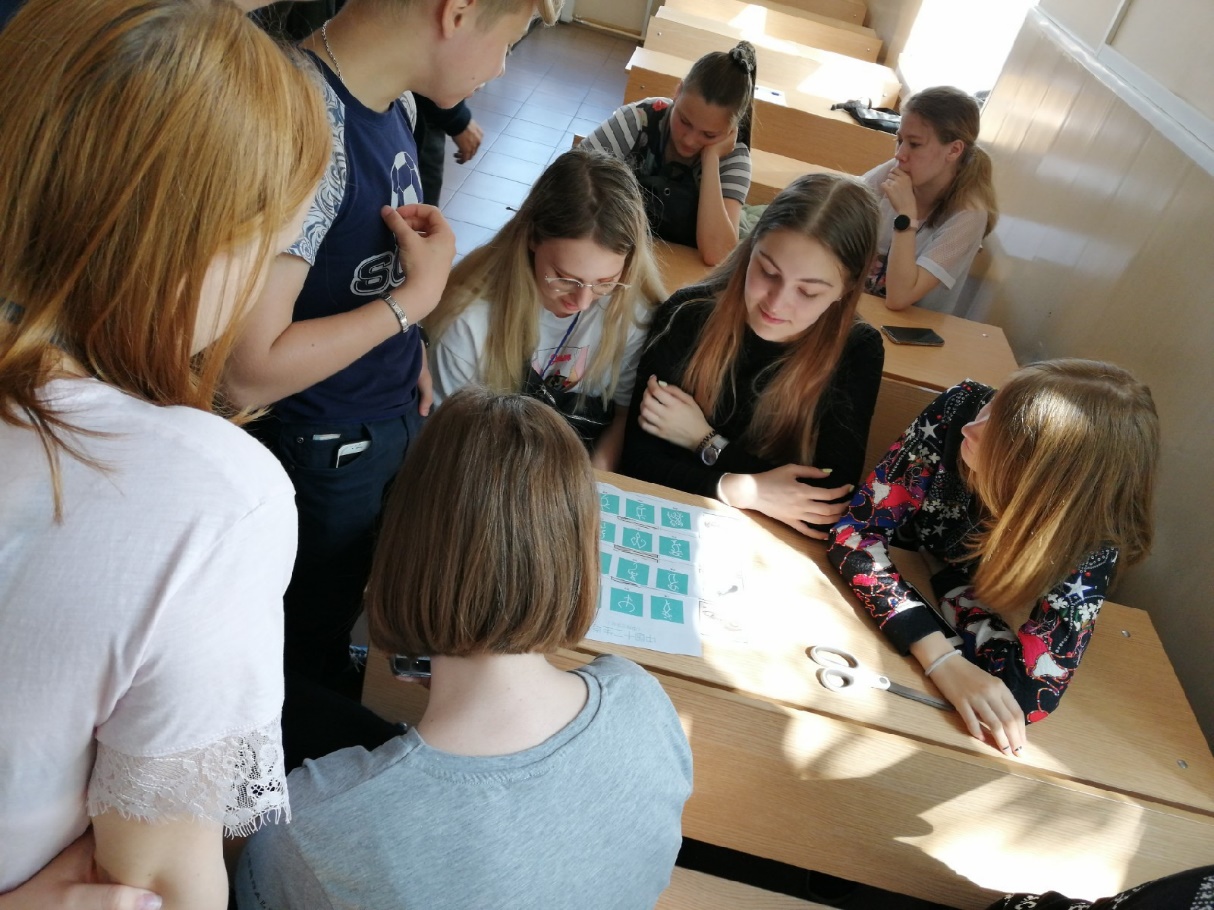 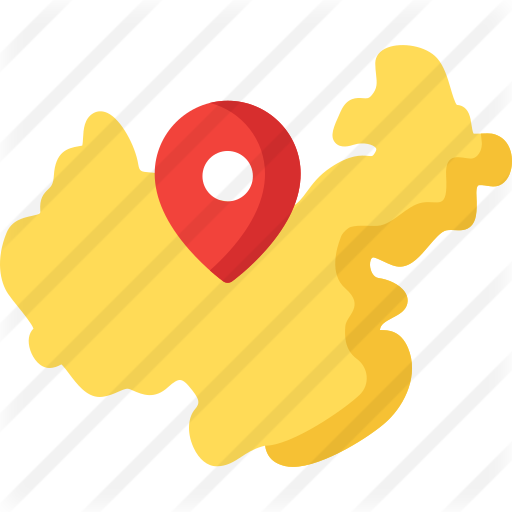 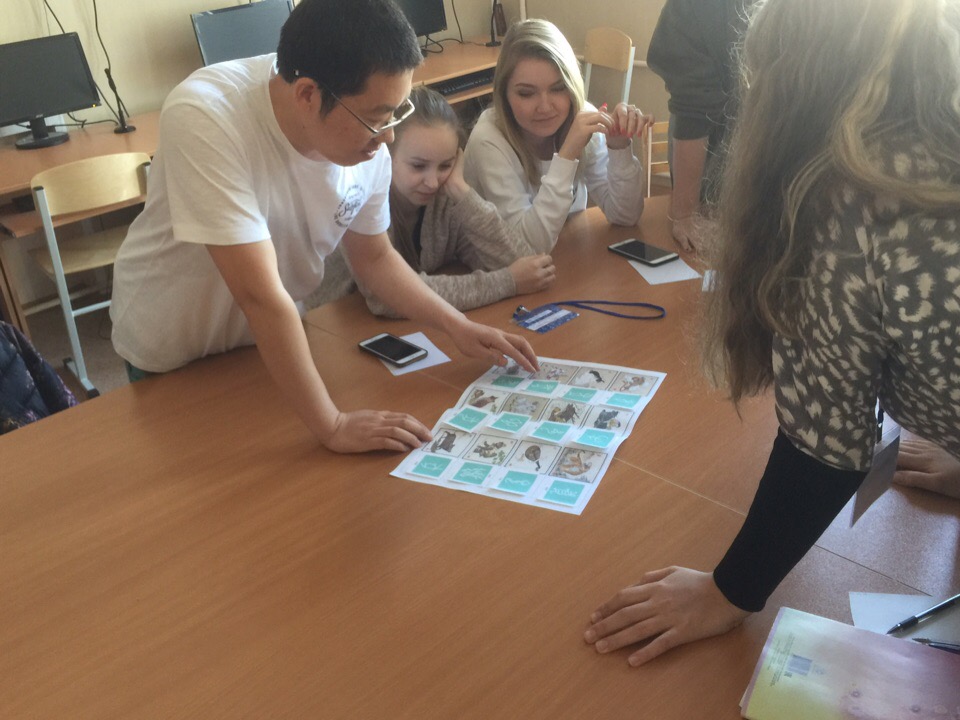 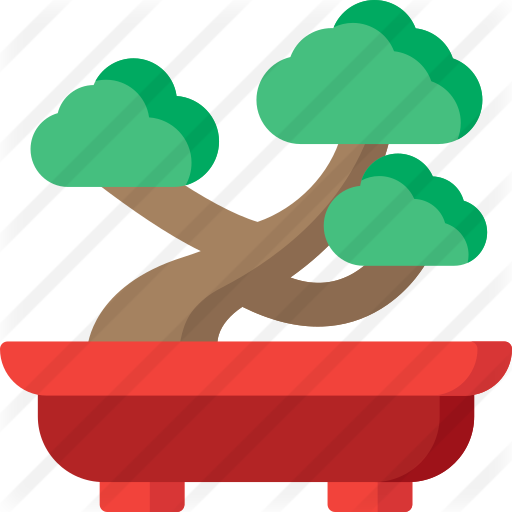 Тесное знакомство со спецификой КНР
ПРЕДЛОЖЕННЫЕ ТЕМЫ ПРОЕКТОВ В РАМКАХ ШКОЛЫ ЛИНГВИСТИКИ И ПЕРЕВОДА
(руководитель И.Г. Насталовская)
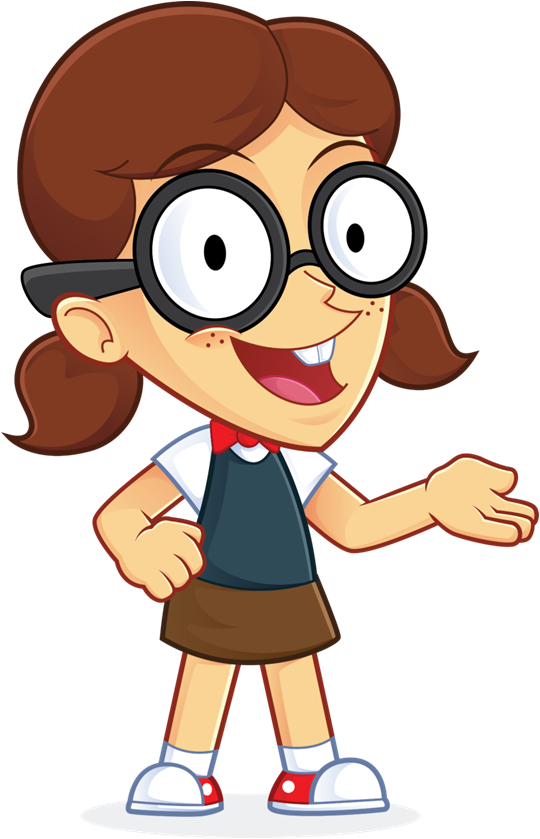 1. Города и провинции Китая.
2. Секреты китайской письменности.
3. Традиции и культура Ближнего Востока.
4. Секреты арабской письменности.
5. Арабский язык в современном мире.
6. Роль немецкого языка в современном мире.
7. Испанцы и испанский характер глазами русских.
8. Роль on-line технологий в современном образовании.
9. Известный советский/российский переводчик и его вклад в развитие науки.
10. Достопримечательности Франции.
Предложенные темы проектов школы международных отношений
Теория международных отношений
1. Глобализация как основная тенденция развития современной мировой политики: причины, сущность, формы, перспективы.
2. Основные проблемы современного мира: отношения «Севера» и « Юга», терроризм, разоружение и контроль под вооружениями, урегулирование и предотвращение конфликтов
3. Экологические и демографические проблемы современного мира.
4. Национализм в современном мире.
5. Роль России в современном политическом процессе
Китайский язык
1.Русский язык в Китае.
2. Китайские термины родства.
3. Диалекты китайского языка.
4. Как я начал учить китайский.
5.Чайная церемония в Китае.
Зарубежное регионоведение. Азиатские исследования
1. Синьхайская революция. Учреждение Китайской республики
2. Сунь Ятсен и его идеи
3. «Движение 4 мая», его влияние на развитие национально-освободительного движения в Китае
4. Советские военные специалисты и советники в Китае (1925–1927 гг.): деятельность и судьба
5. Роль СССР в революционных событиях в Китае в 1925-1927 гг.
6. Советская помощь Китаю в годы китайско-японской войны (1937–1945 гг.)
7. Южноуральцы в Китае (1918–1940 гг.
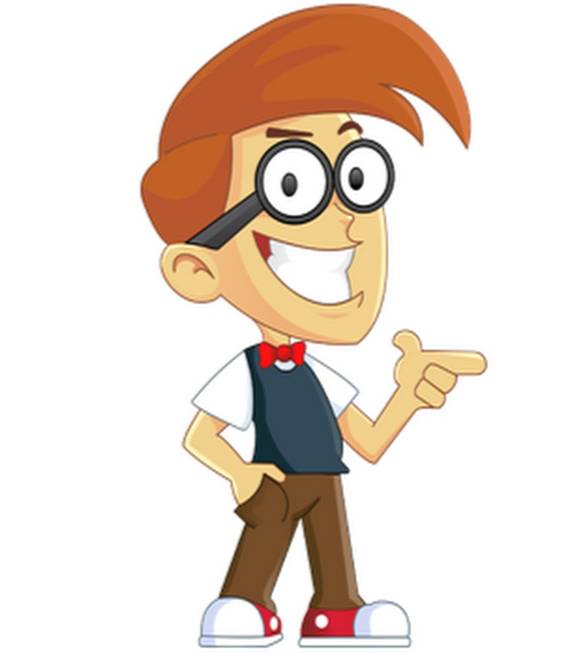 Предложенные темы проектов школы международных отношений
Театрально-языковая деятельность
1. История театра в Великобритании 
2. Английский театр в Средние Века 
3. Английский театр Эпохи Просвещения 
4. Английский театр XIX века 
5. Елизаветинская драма – эпоха расцвета английского драматического театра 
6. Английские драматурги – предшественники и современники У. Шекспира 
7. «Глобус» - самый известный театр в Великобритании 
8. Современные направления в развитии театра 
9. Теории авторства произведений У. Шекспира 
10. Интересные страницы биографии и творчества У. Шекспира 
11. «Мой способ шутить — это говорить правду. На свете нет ничего смешнее.» Дж. Б. Шоу – создатель интеллектуальной драмы 
12. Театр HD: театр, опера и балет на большом экране.
Английский язык
1.The Internet: history, merits, drawbacks, future.
2.The international and legal aspects of cyberterrorism.
3.Political culture in Russia: peculiarities, participants, points.
4.Alternative mass-media vs. mainstream media.
5.The history of World War II in the films of the European countries (1940-1970-s).
6.Information and psychological warfare: tactics, techniques and procedures.
Russia’s image in the American movies.
Конкурс сочинений, перевода и художественного чтения
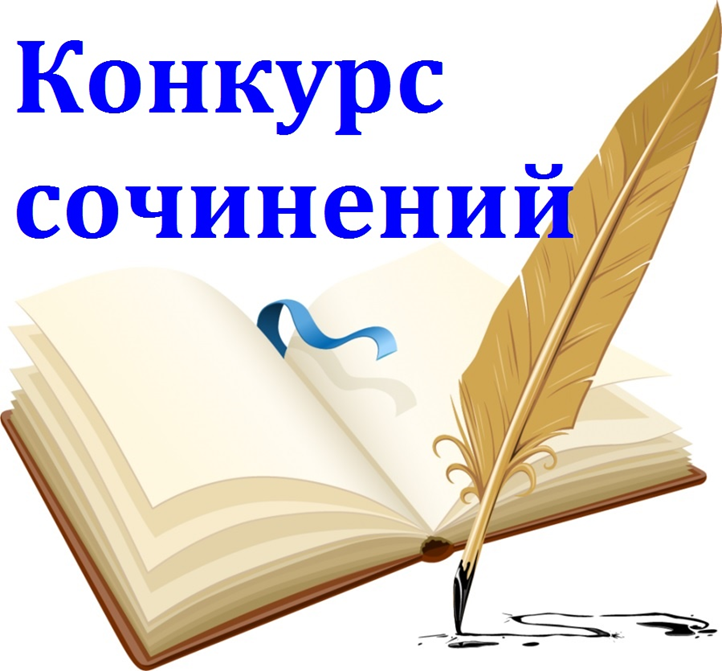 «Что мне дали занятия в Малой академии» 
«За что я люблю занятия в Малой академии» 
«Почему я пришел в Малую академию»
 6 мая 2019 года

Художественное чтение стихотворения
Художественный перевод стихотворения
 5 апреля по 14 мая 2019 года
Фотоконкурс
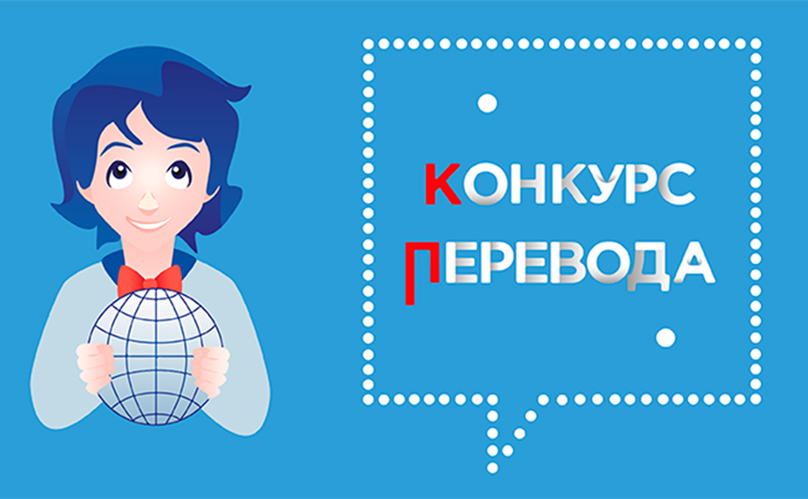 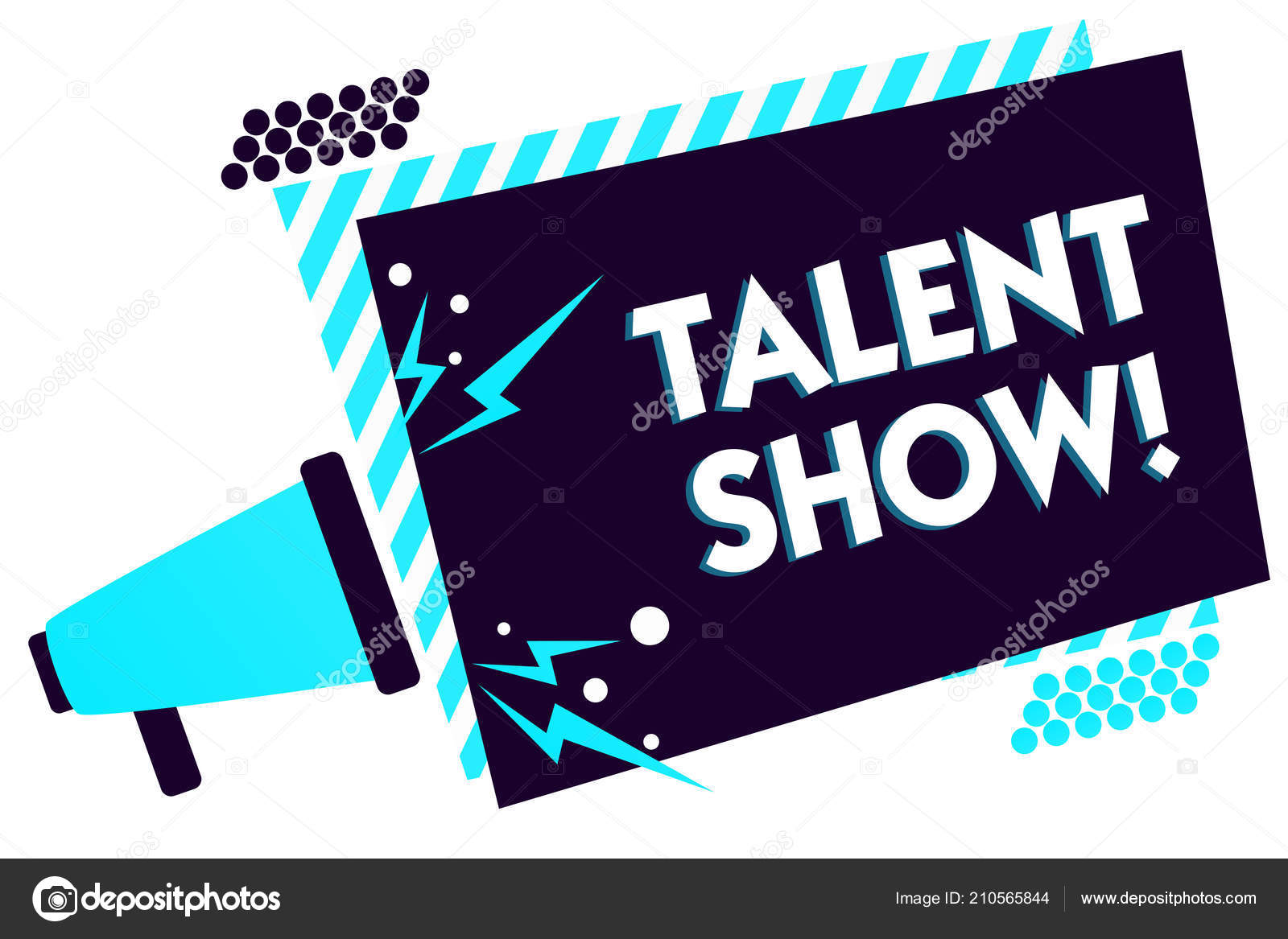 «Вручение сертификатов и благодарственных писем»
18 мая 2019 г.
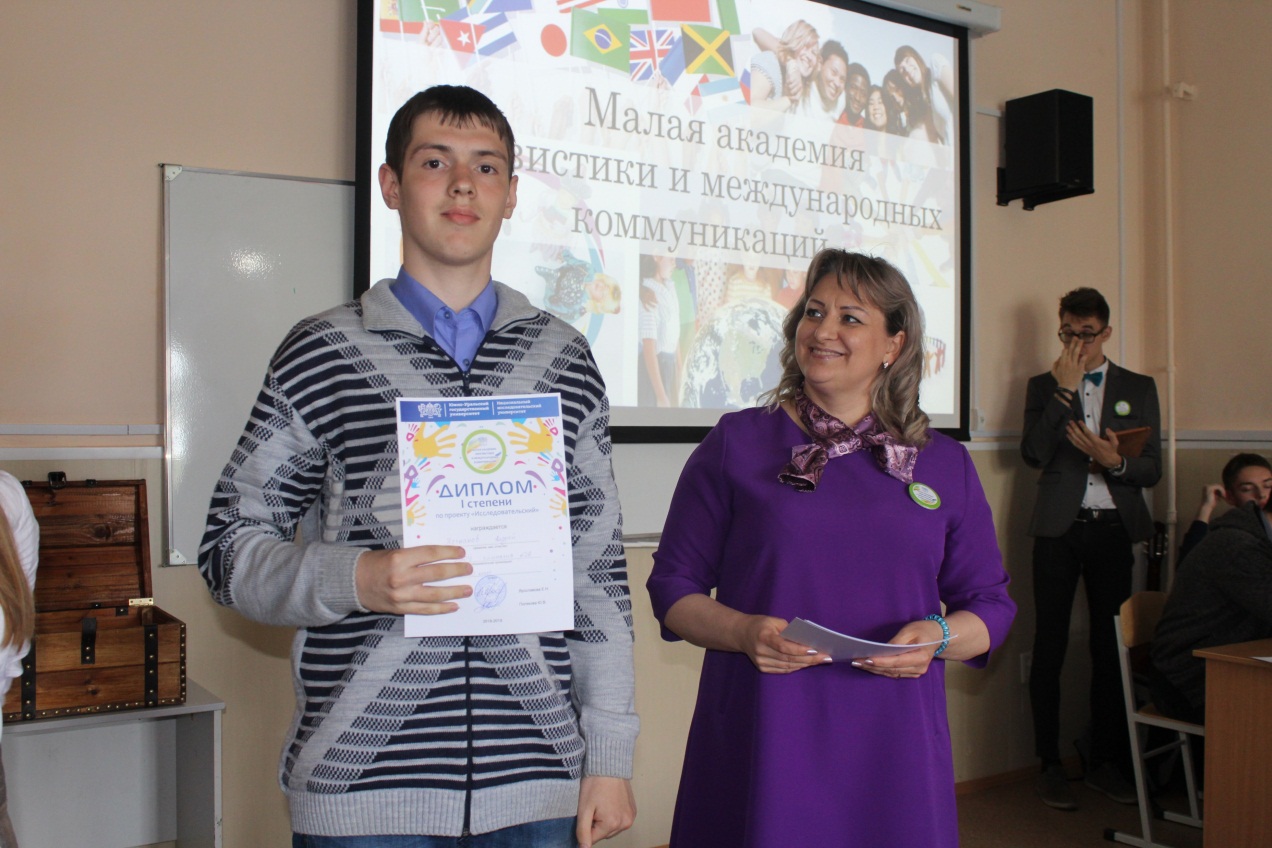 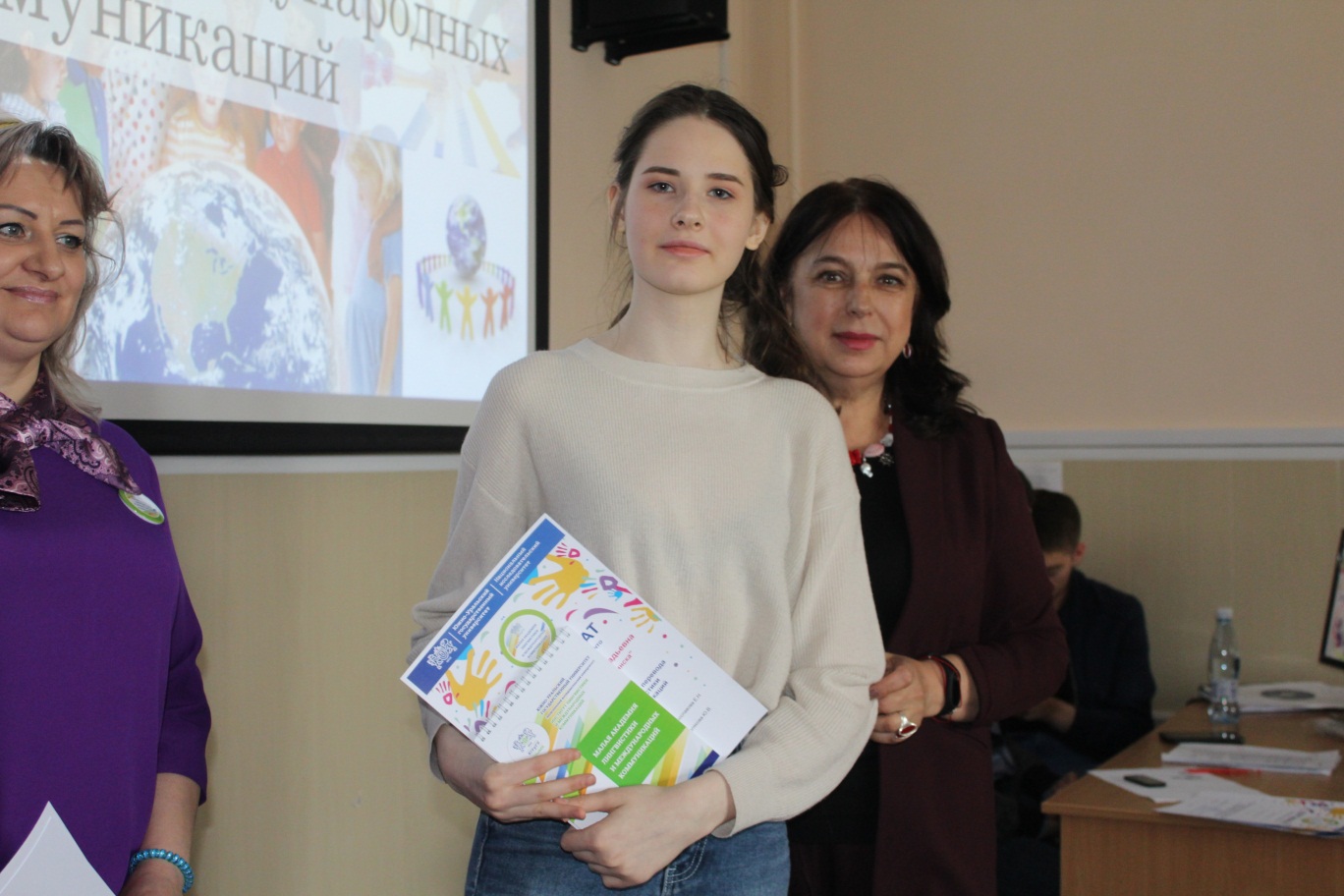 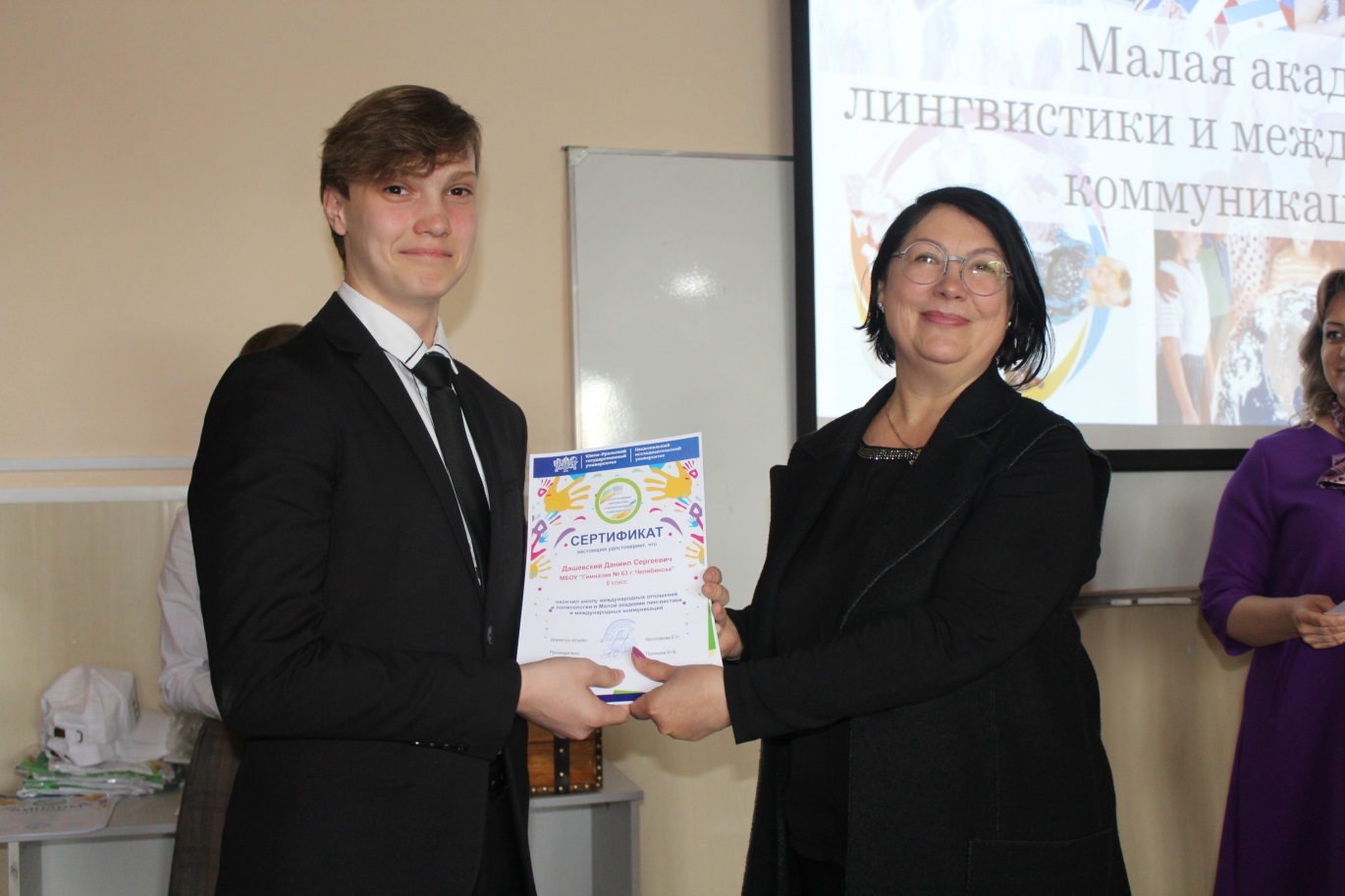 Призёры
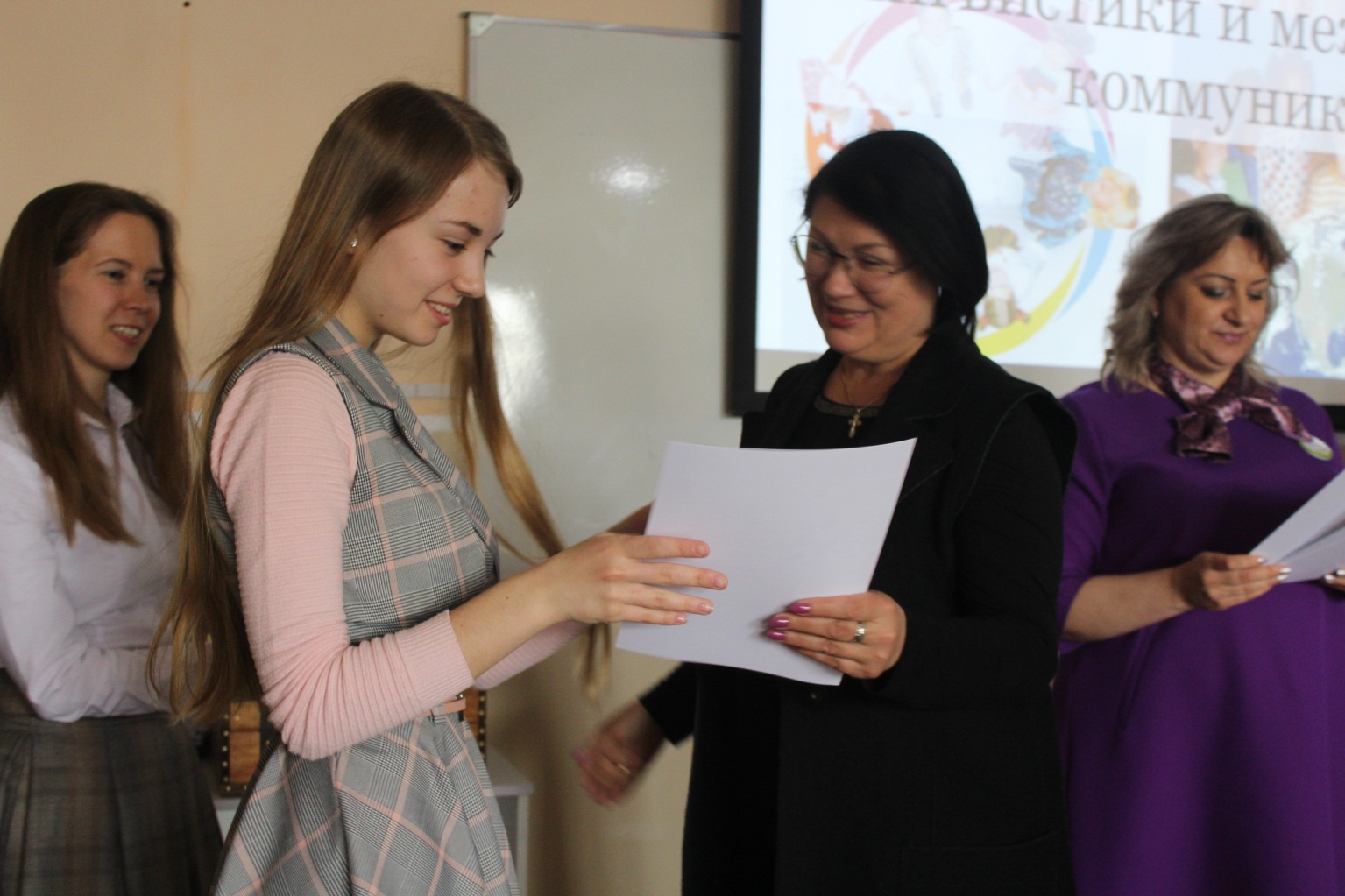 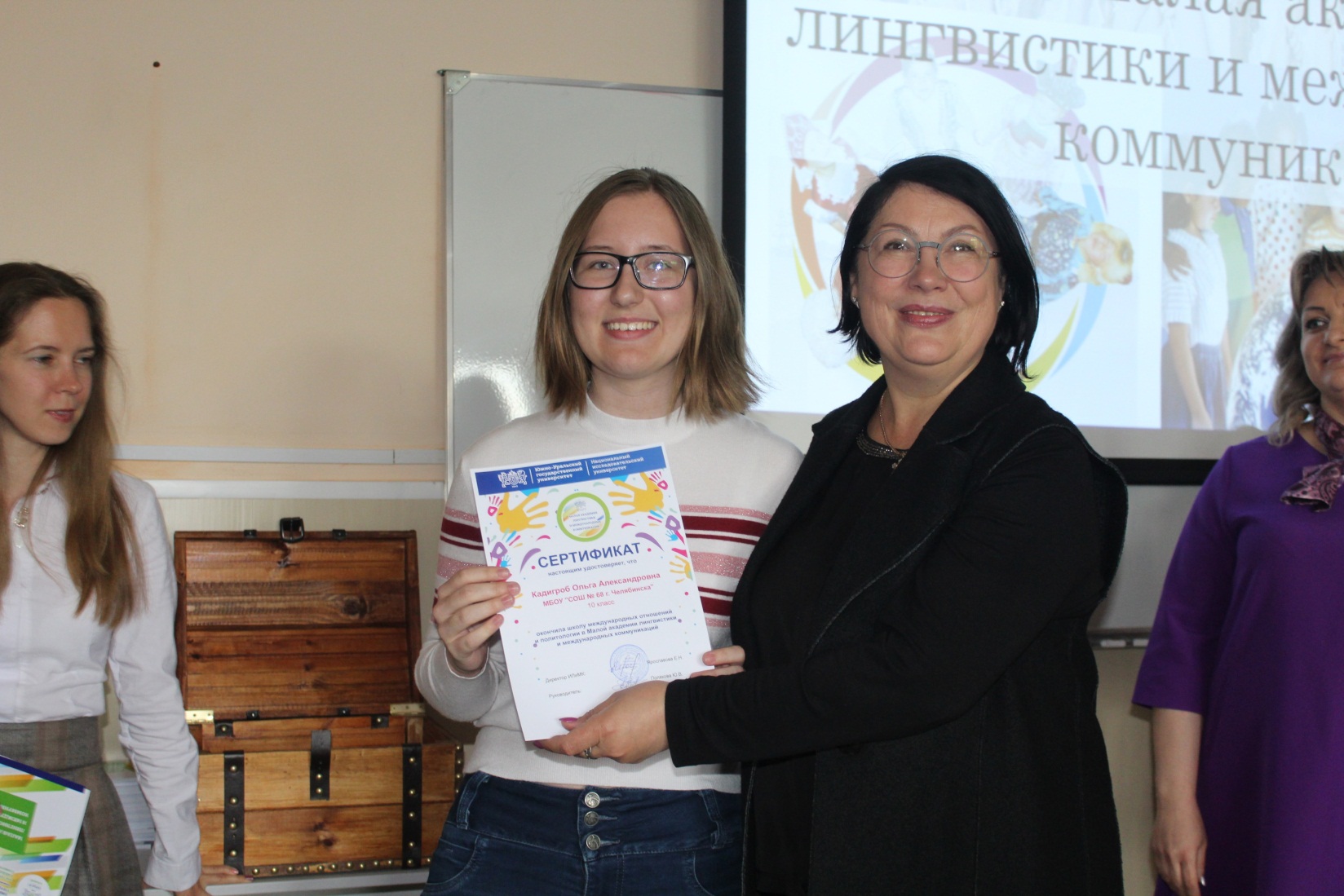 Васильченко Елизавета Евгеньевна
МАОУ СОШ № 13
Класс 10
Кадигроб Ольга Александровна
МБОУ СОШ № 68
Класс 10
Летняя школа 2019:
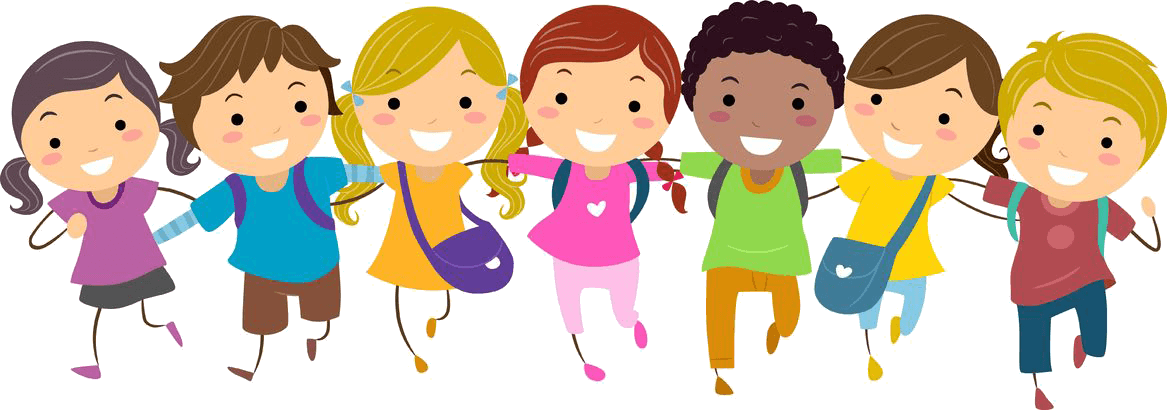 Открытие Летней Школы Малой Академии:
Ребята получили подробную и актуальную информацию об Южно-Уральском Государственном Университете:
Посетили мастер-класс по испанскому языку:
Попробовали себя в роли специалистов переводоведения:
Приняли участие в интерактивной игре «Данетки»:
Приняли участие в мастер-классе по китайскому языку:
Узнали об ассоциации иностранных студентов ЮУрГУ:
Встретились с иностранными студентами:
Изучили приветствия разных стран мира:
Посетили интересное занятие по французскому языку:
Встретились с носителями арабского, французского и испанского языков:
А так же получили сертификаты участников Малой Академии:
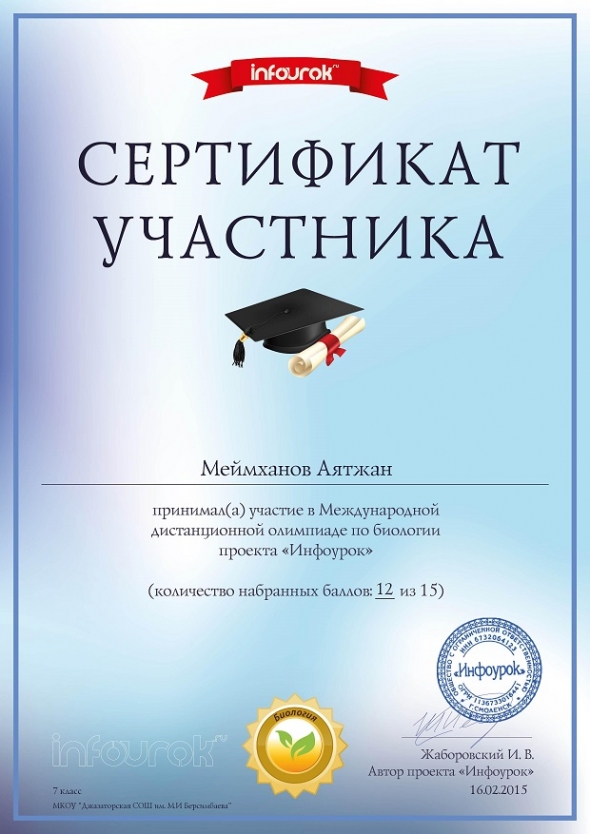 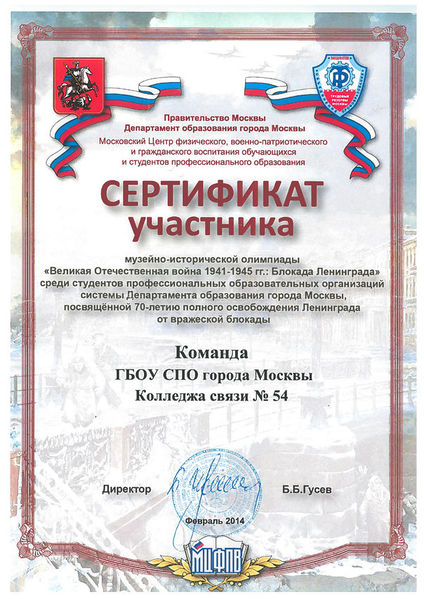 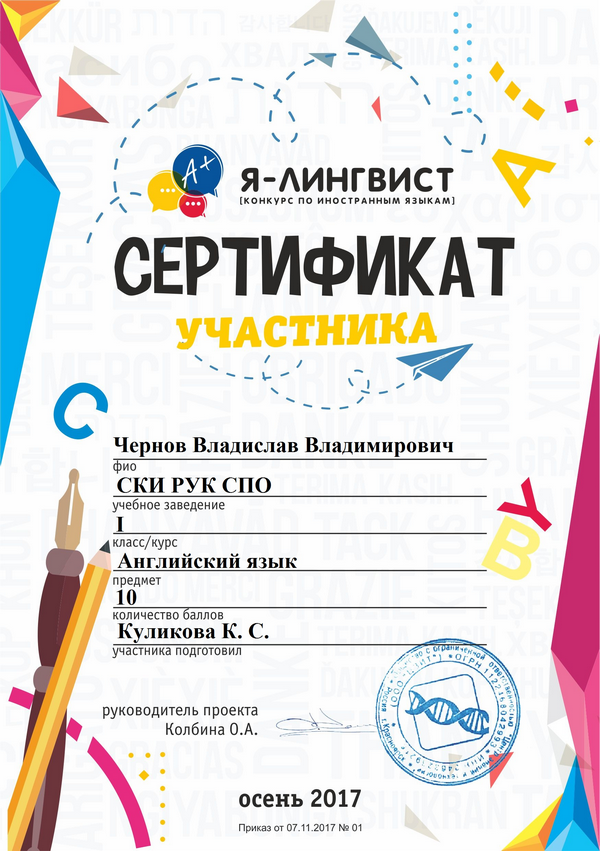 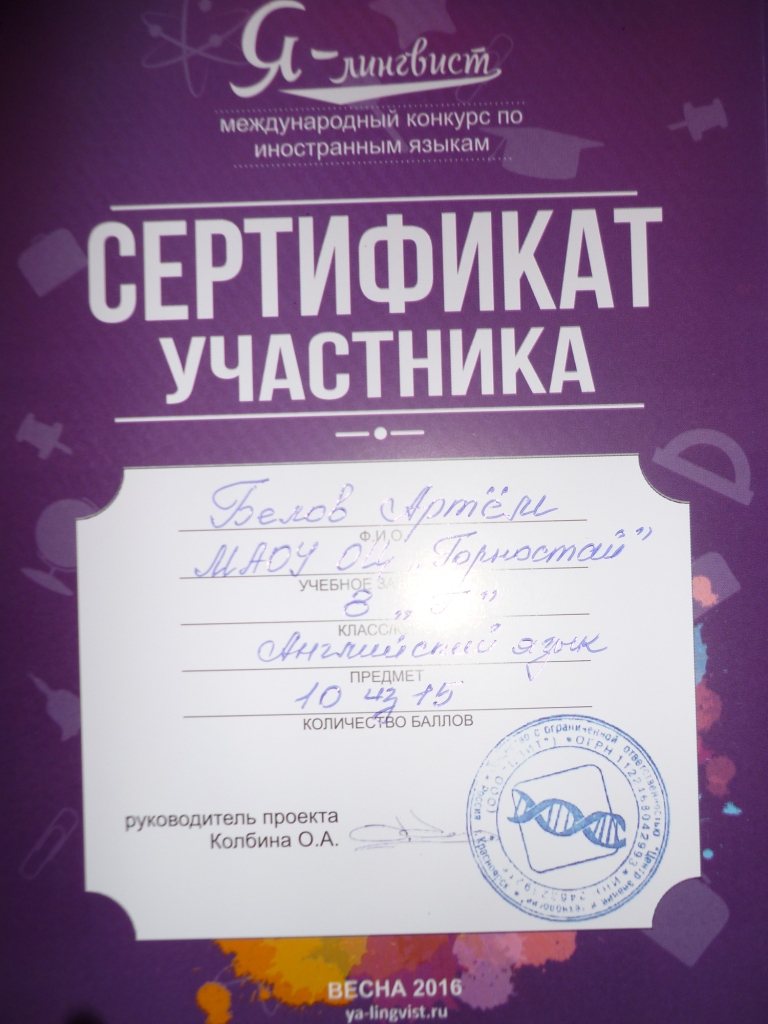 Сертификат участника академии
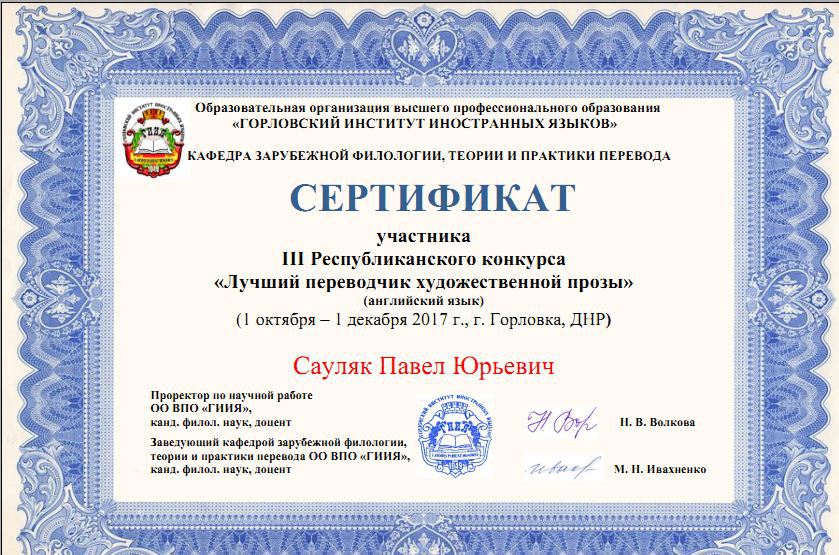 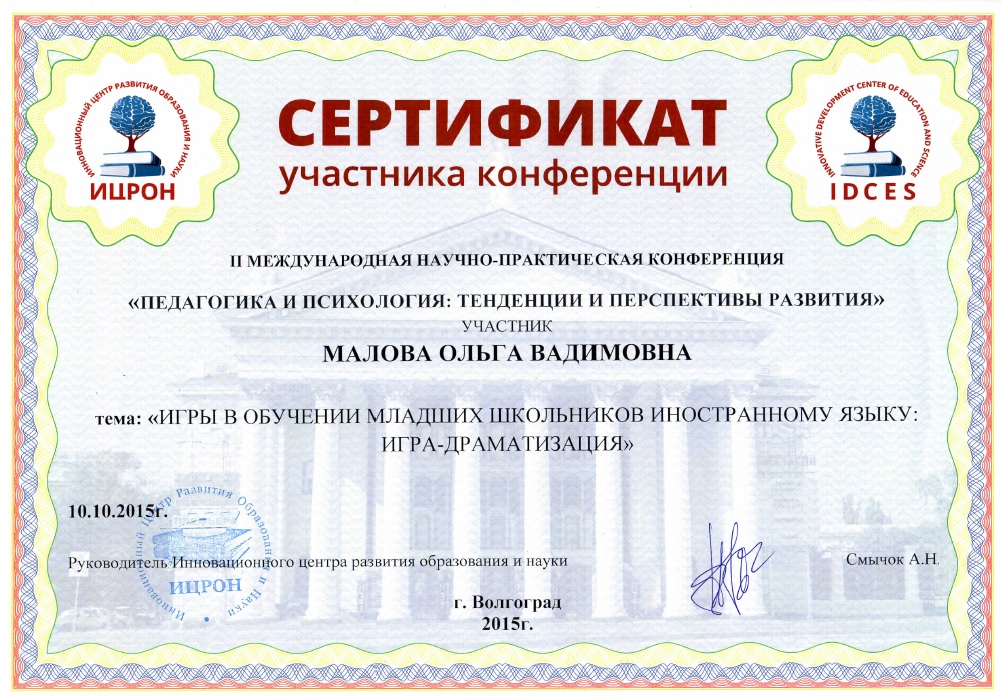 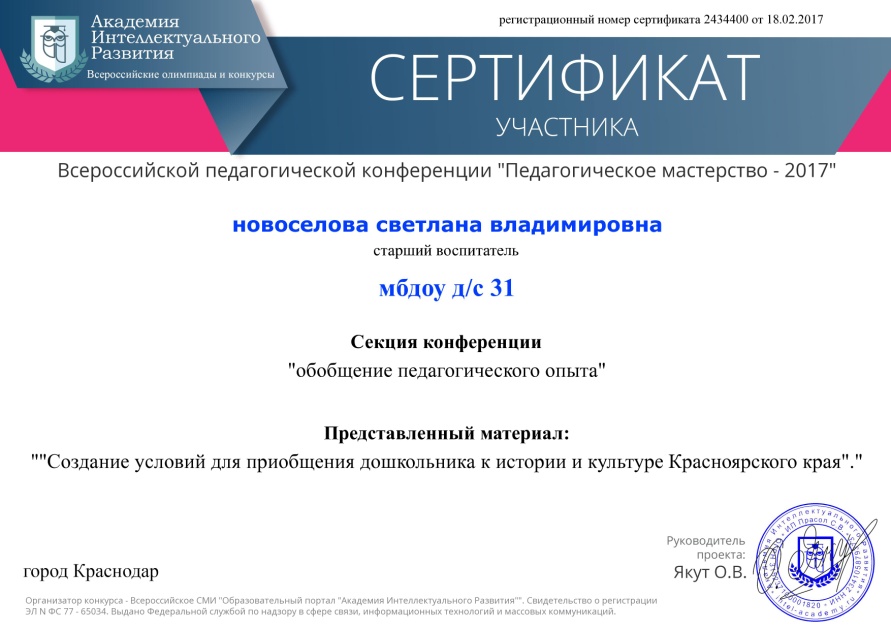 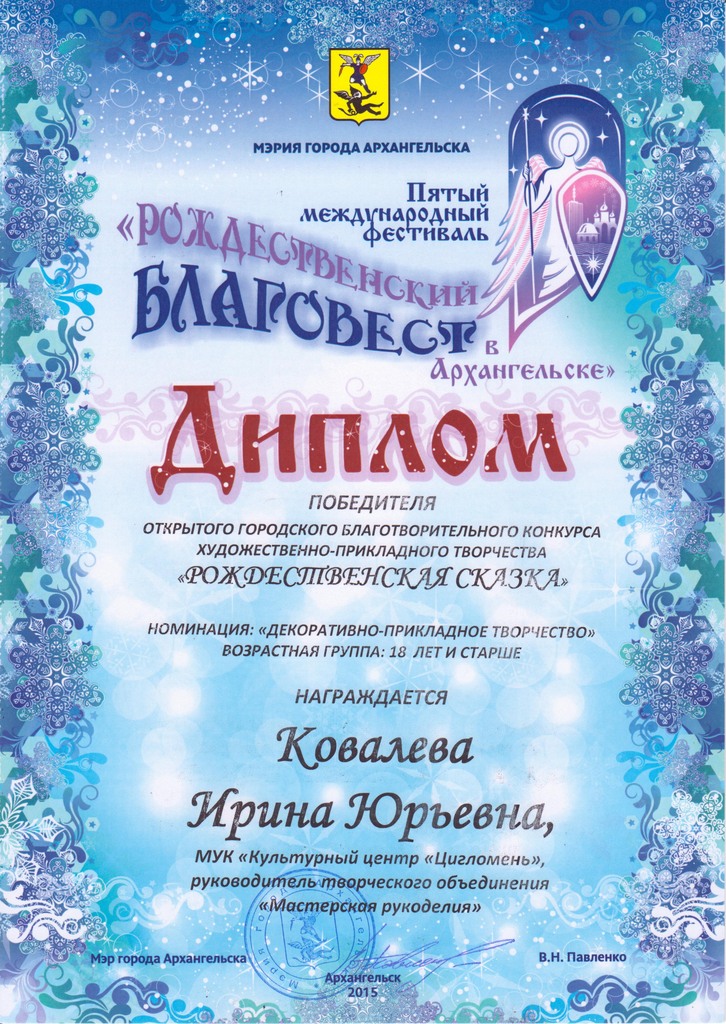 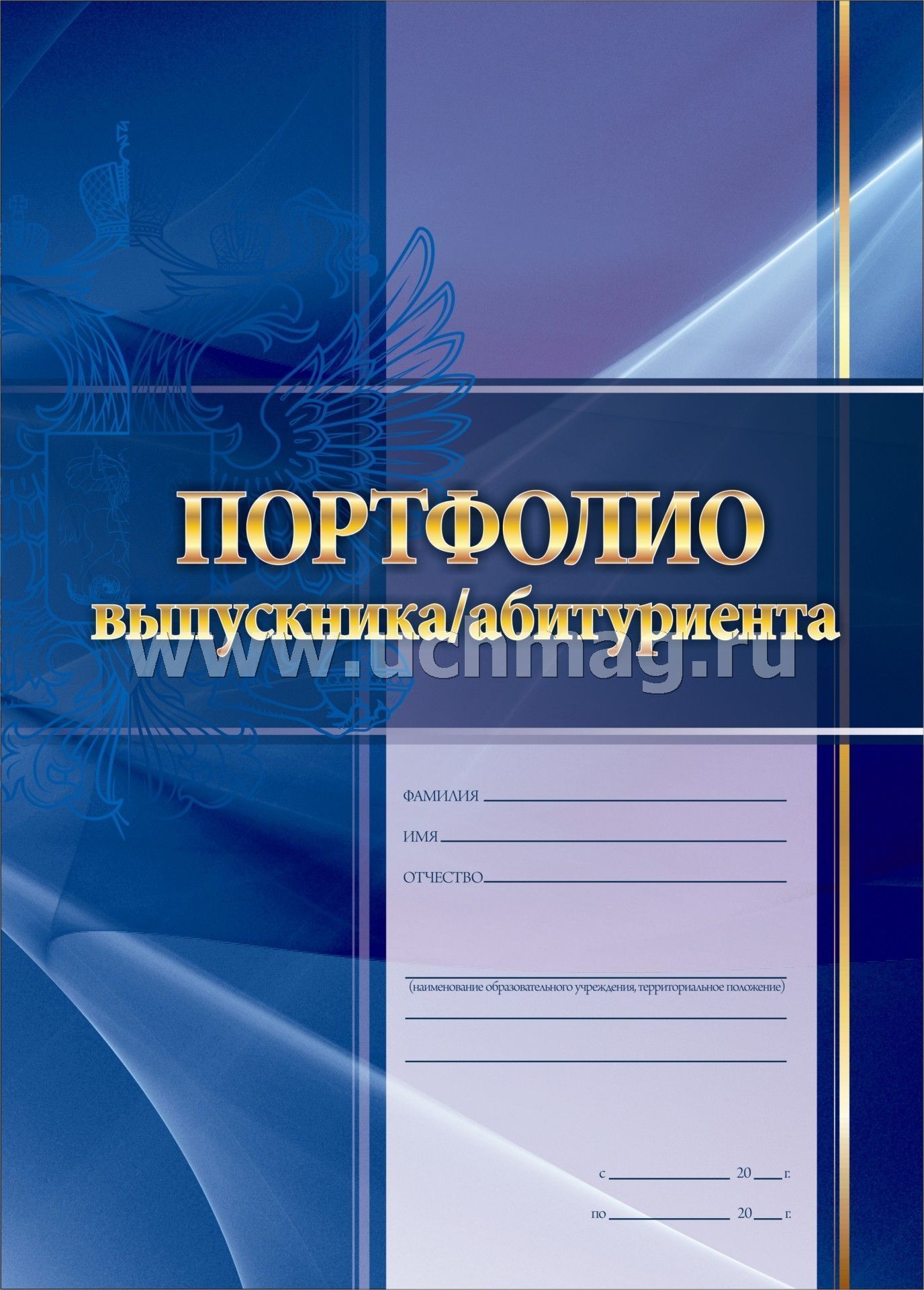 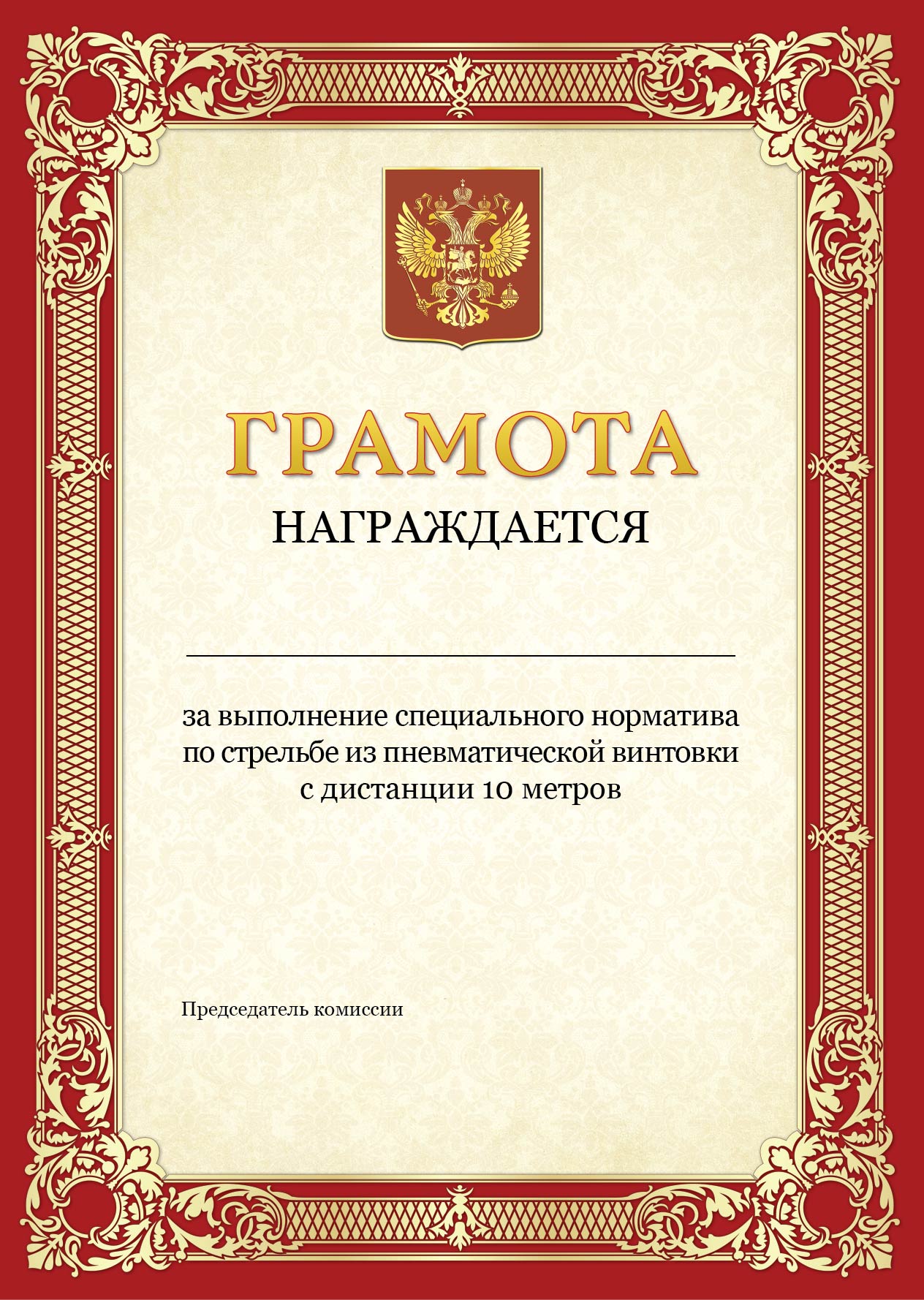 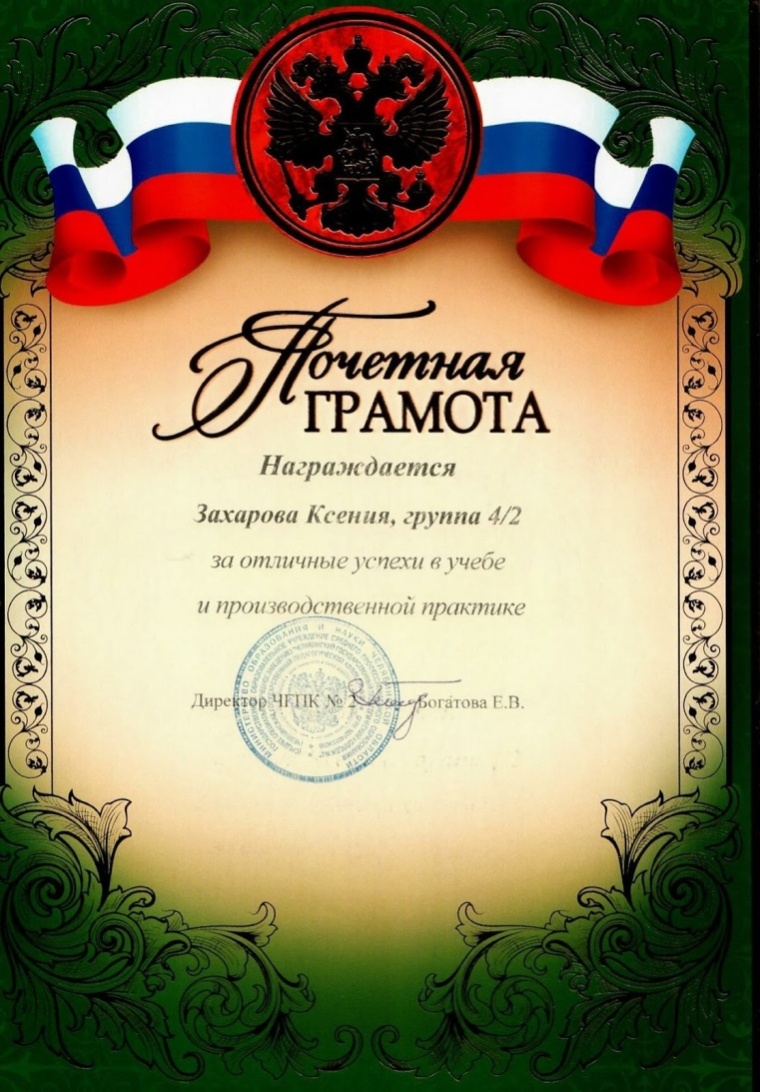 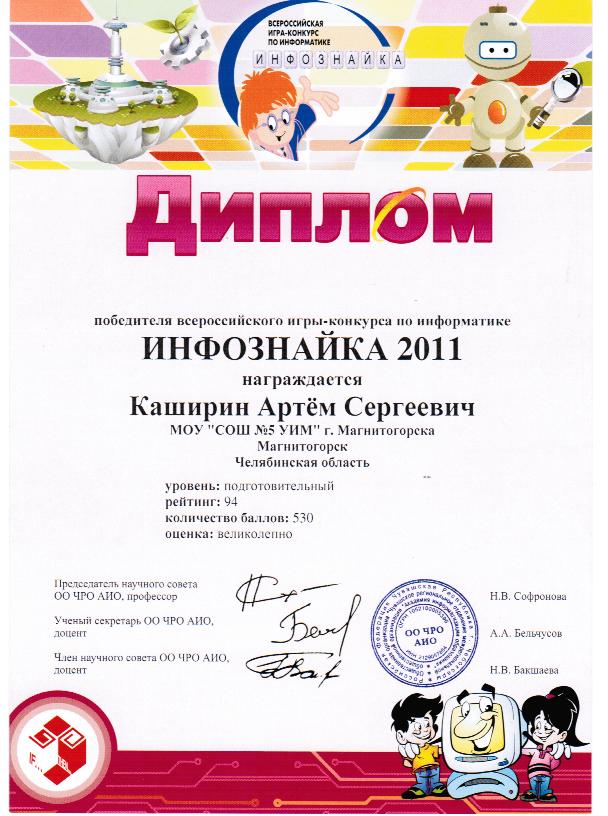 Портфолио абитуриента
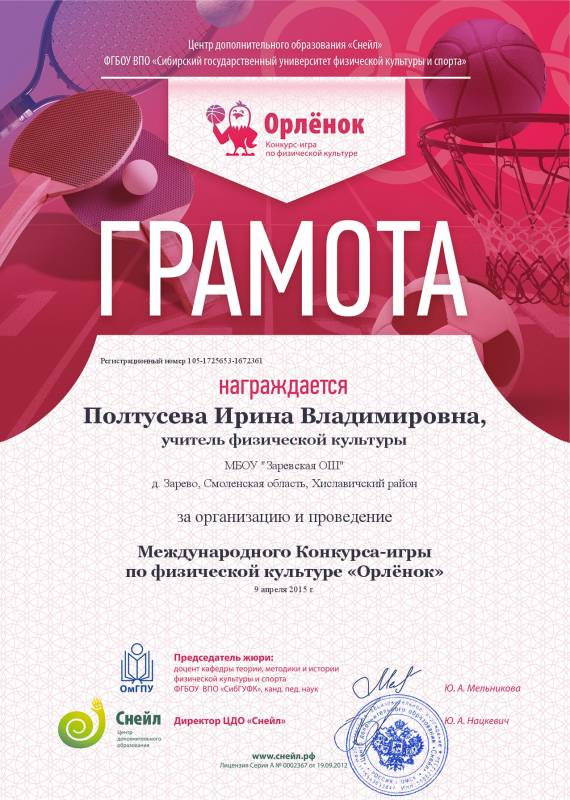 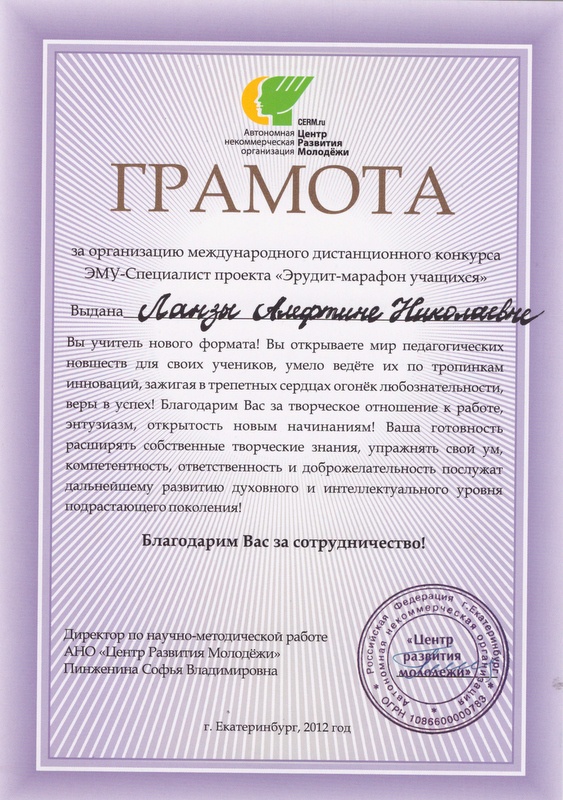 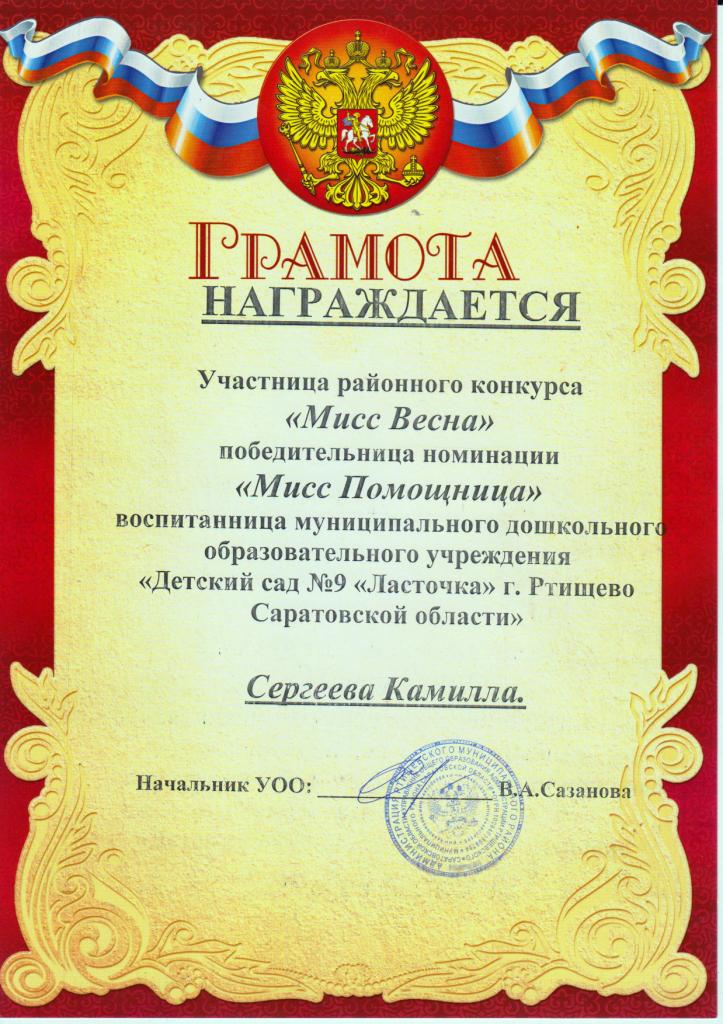 План работы  школы лингвистики и перевода:
План работы школы международных отношений, политологии и регионоведения:
ILIC International Fest
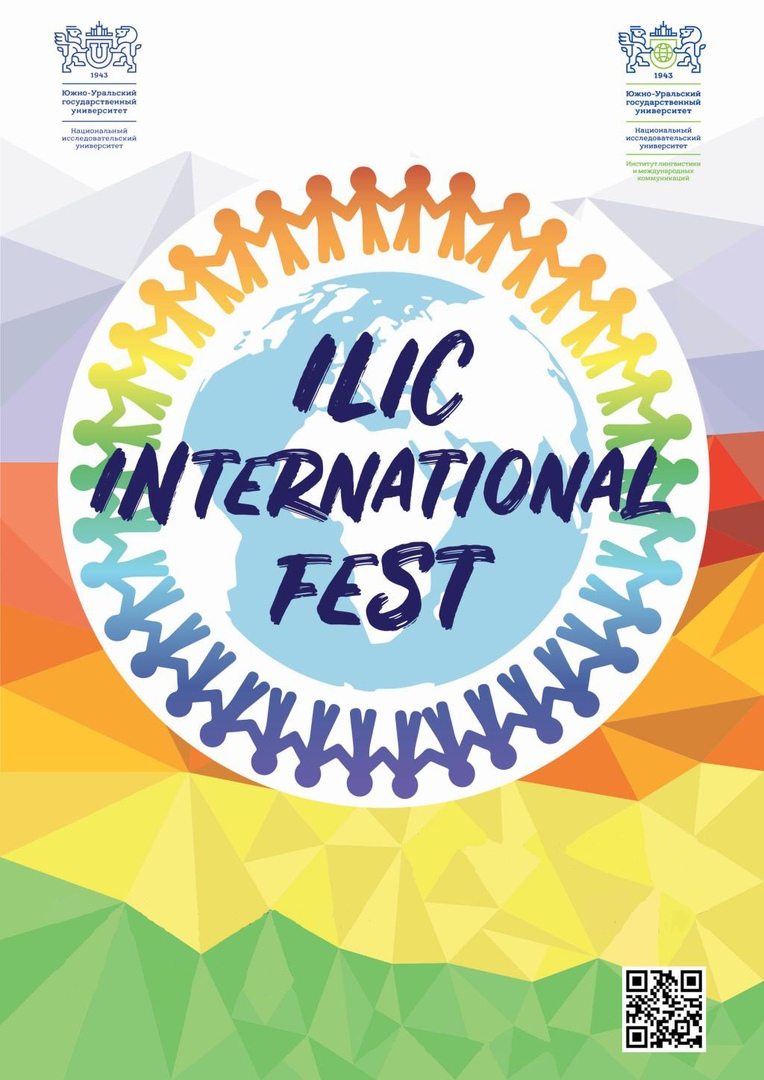 Участники Малой академии смогут окунуться в мир иностранных языков и культур. 

На фестивале наши друзья будут иметь возможность познакомиться с культурами разных стран, послушать лекции формата TED. Гости фестиваля смогут выбрать наиболее интересные лекции или послушать все. 

В перерывах будут проводиться мастер-классы и конкурсы от организаторов фестиваля.

Дата проведения: декабрь 2019 года

Вход свободный!
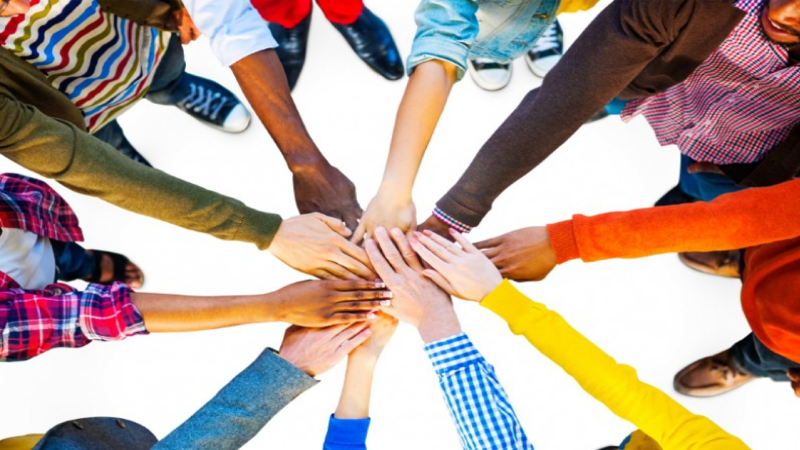 Фестиваль «Мы разные, но вместе»
Апрель 2020
Центр социокультурной адаптации студентов
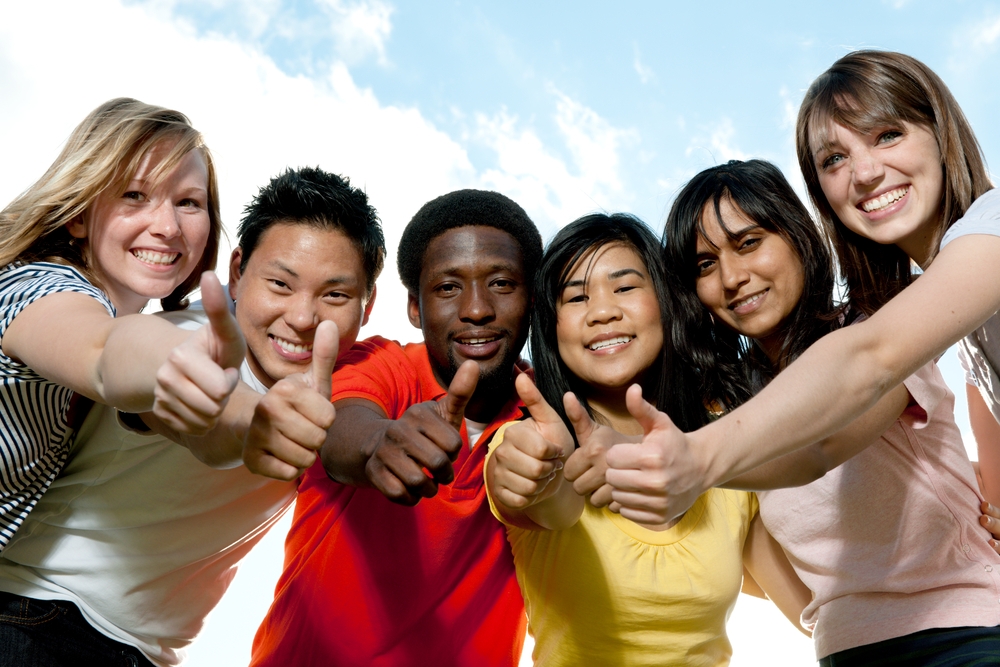 До скорой встречи, друзья!